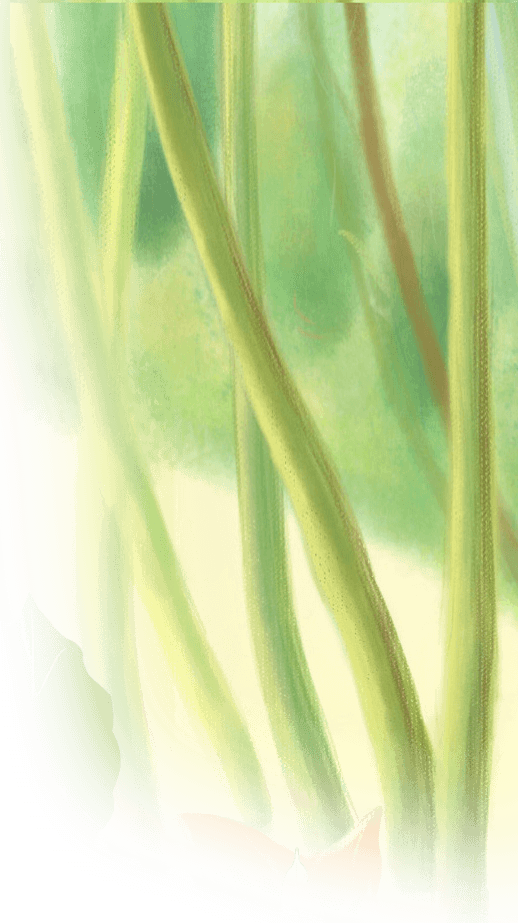 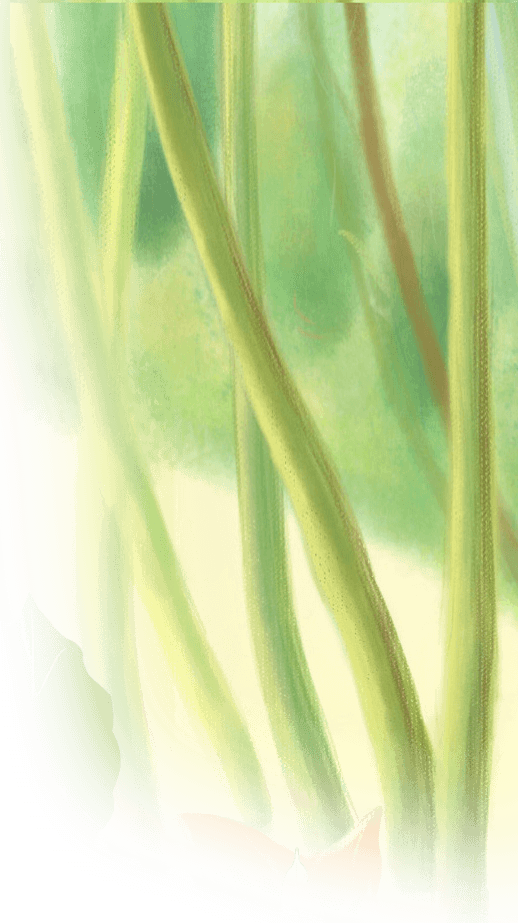 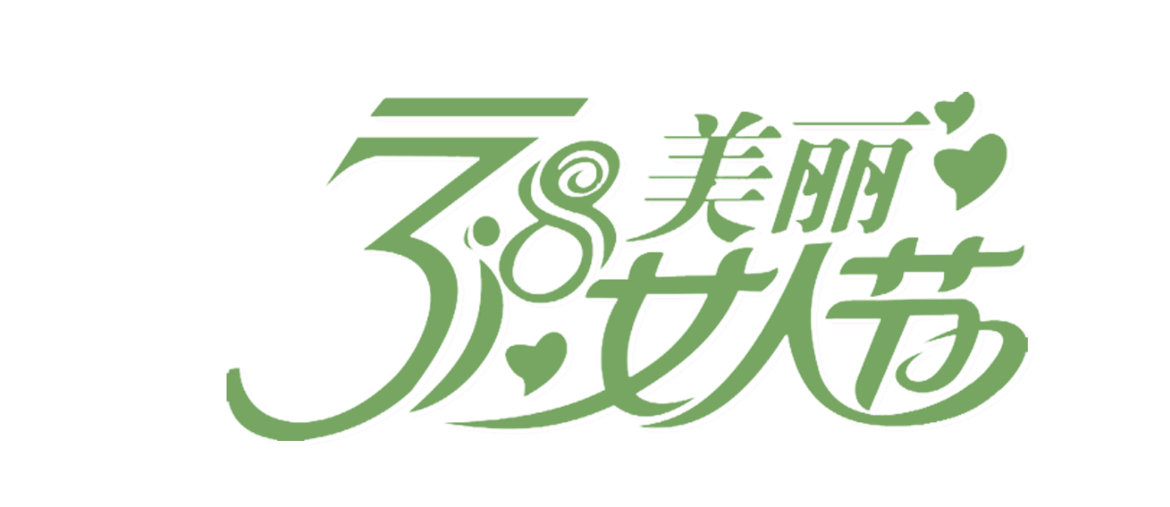 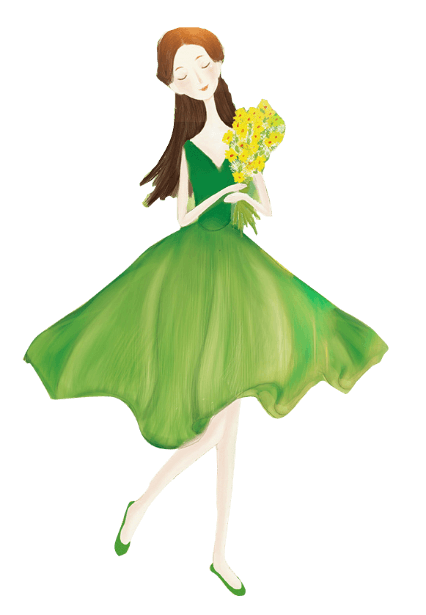 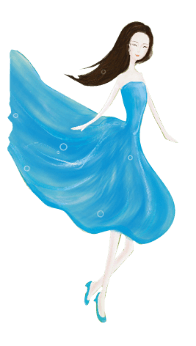 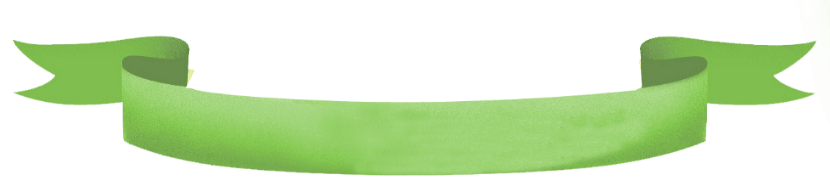 清新女人节PPT模板
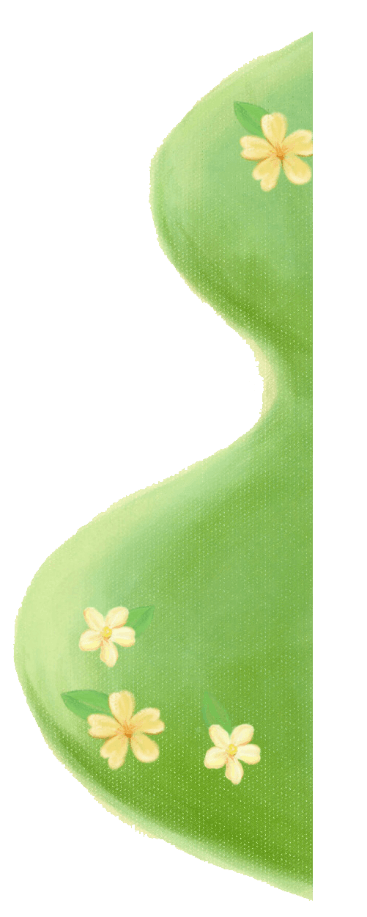 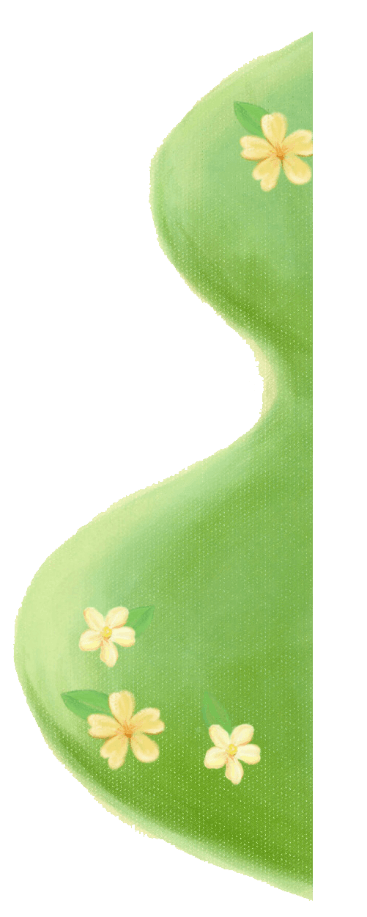 ACTIVITY PLANNING PROPOSAL
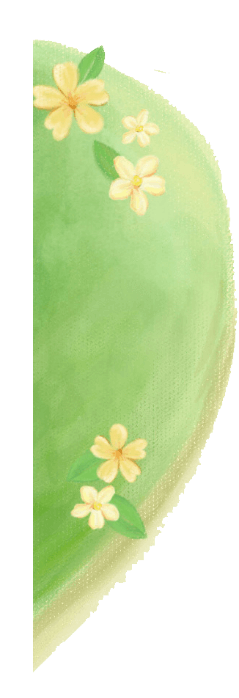 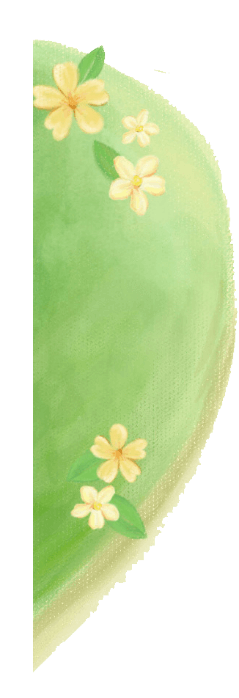 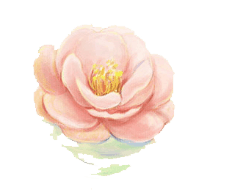 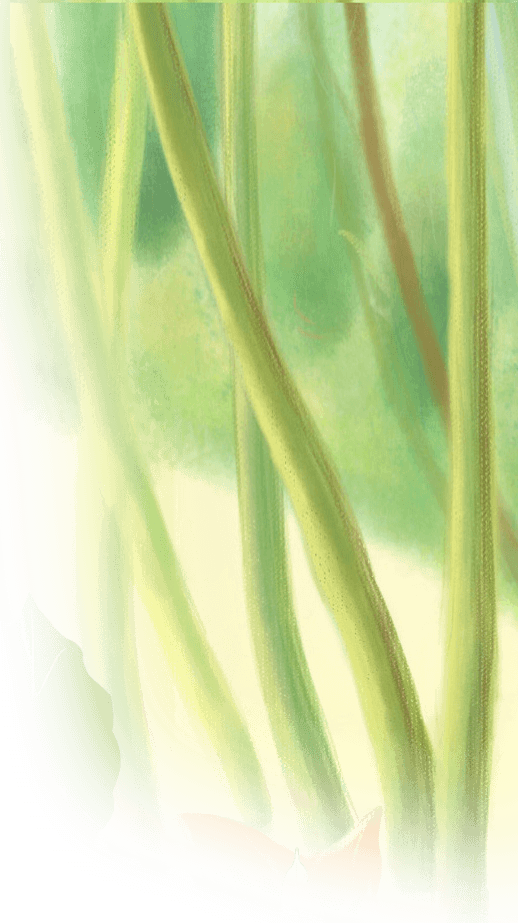 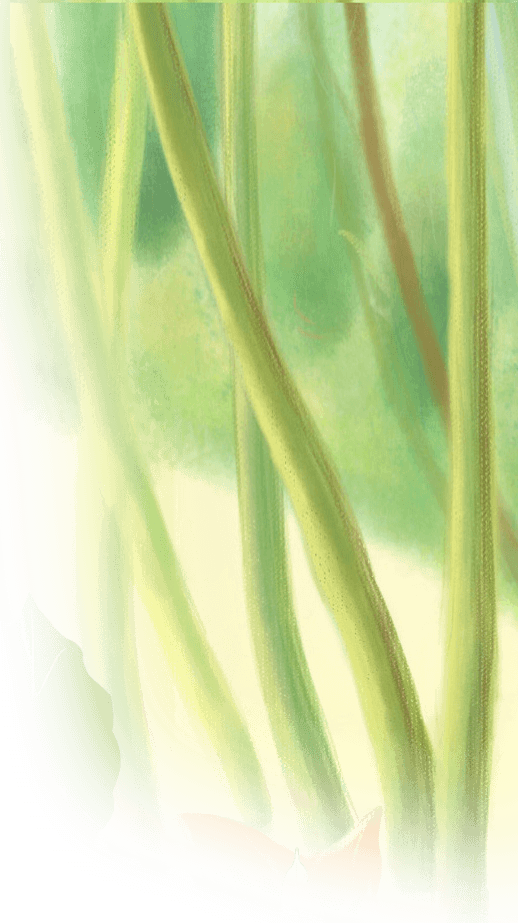 CONCENT
目录
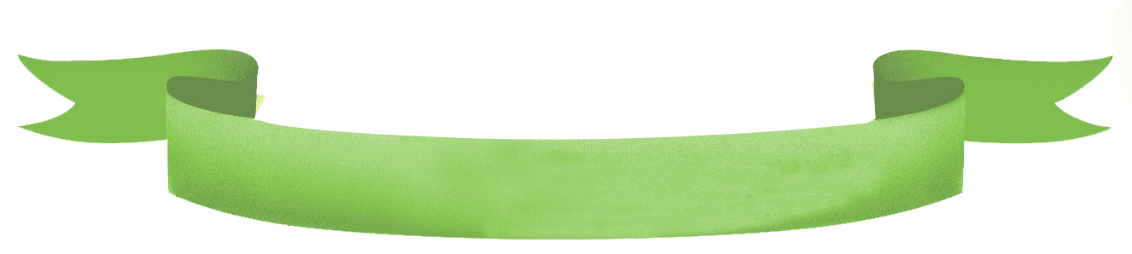 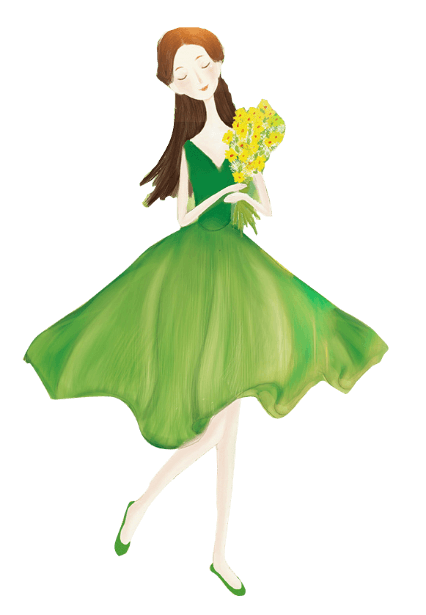 01
总体思路
您的内容打在这里，或者通过复制您的文本后，在此框中选择粘贴，
02
活动内容构成
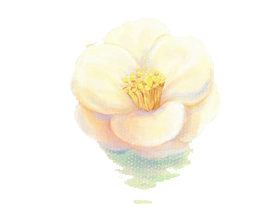 您的内容打在这里，或者通过复制您的文本后，在此框中选择粘贴，
03
活动运作方式
您的内容打在这里，或者通过复制您的文本后，在此框中选择粘贴，
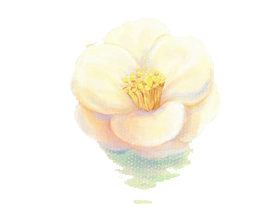 04
活动经费预算
您的内容打在这里，或者通过复制您的文本后，在此框中选择粘贴，
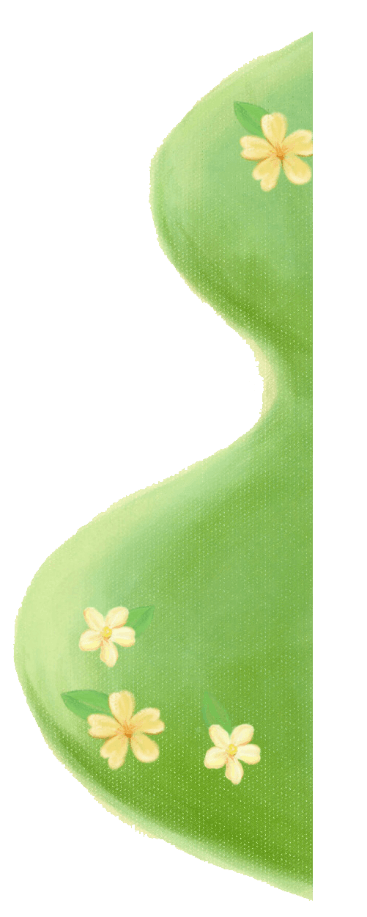 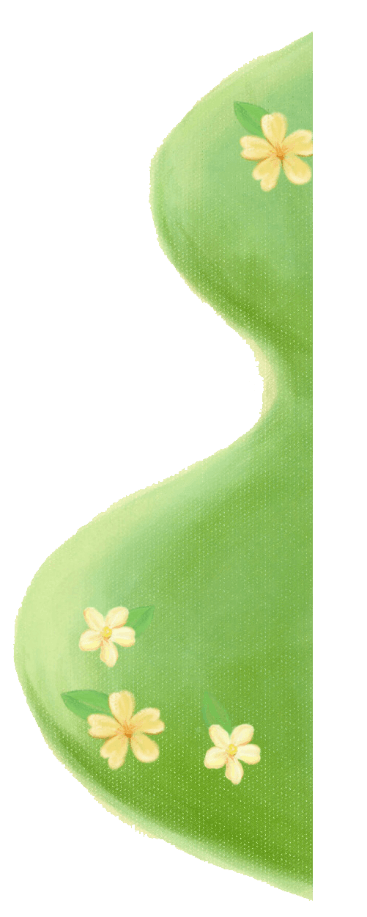 05
活动问题及预期效果
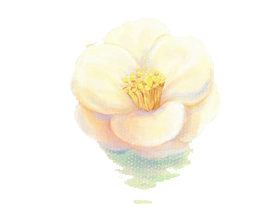 您的内容打在这里，或者通过复制您的文本后，在此框中选择粘贴，
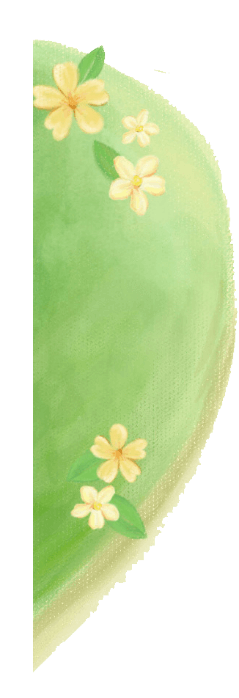 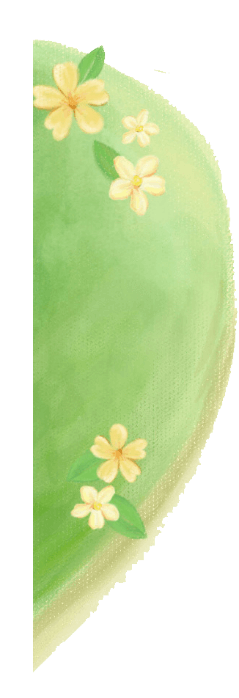 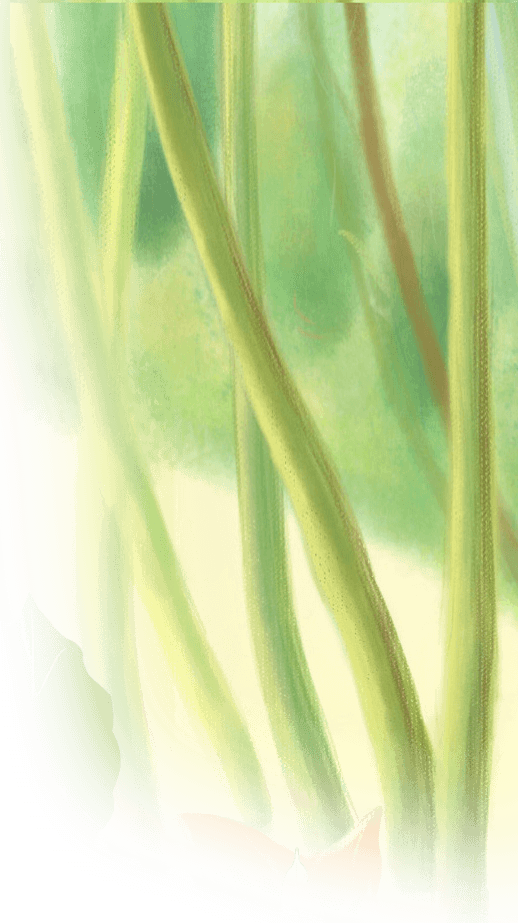 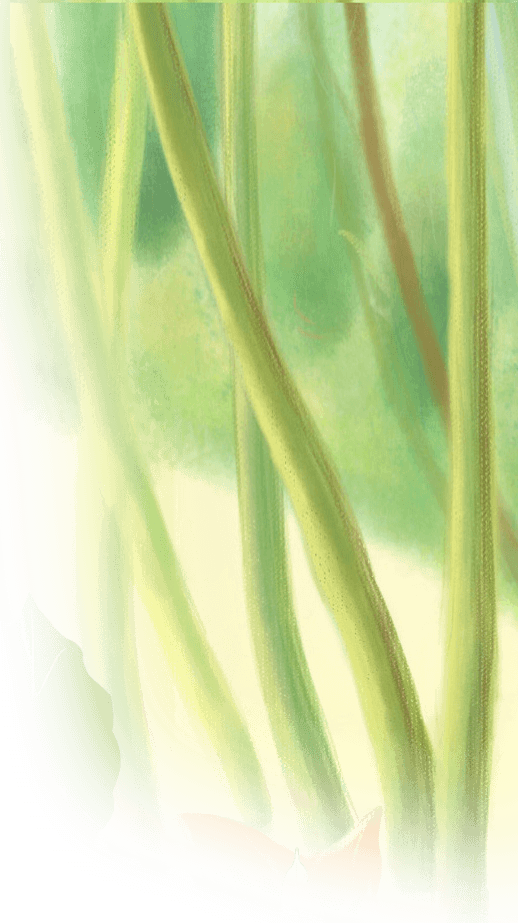 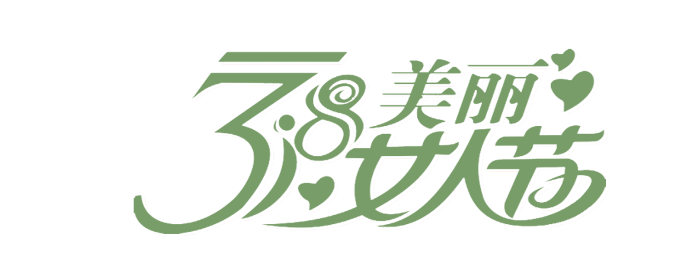 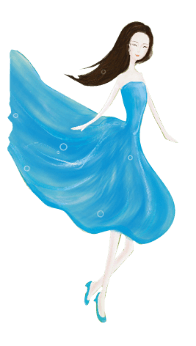 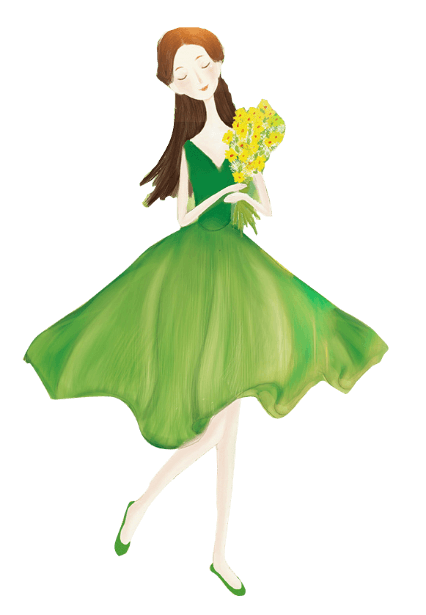 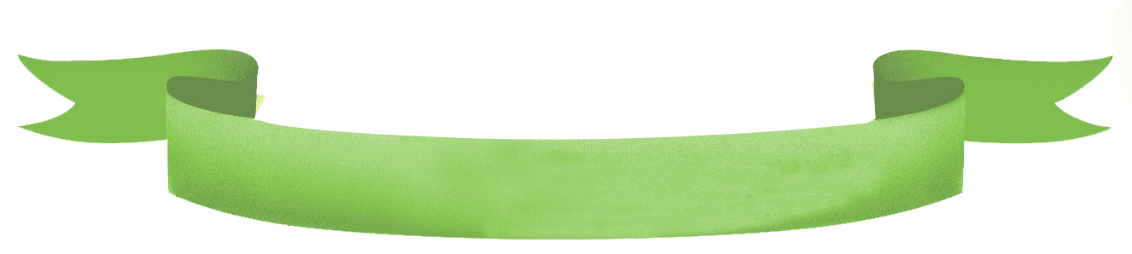 01
活动思路
您的内容打在这里，或者通过复制您的文本后，在此框中选择粘贴，
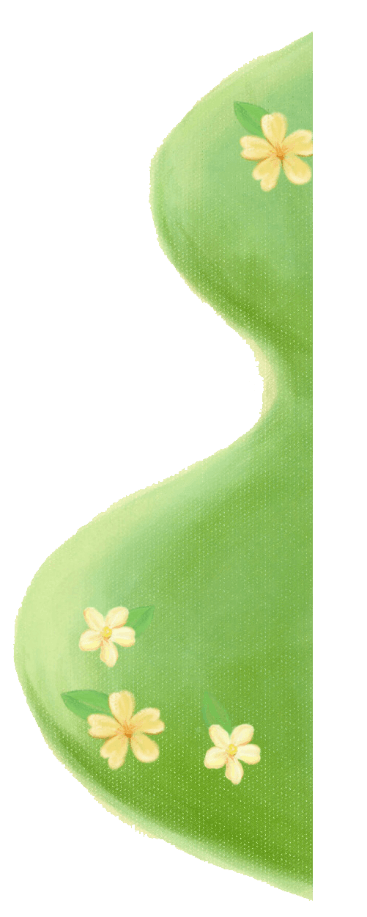 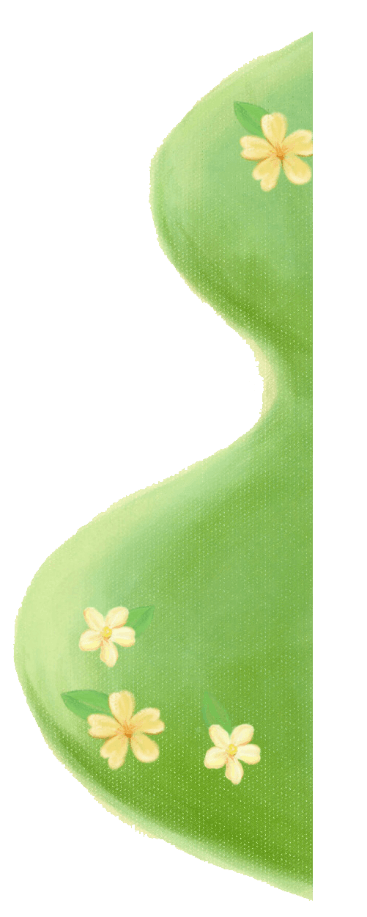 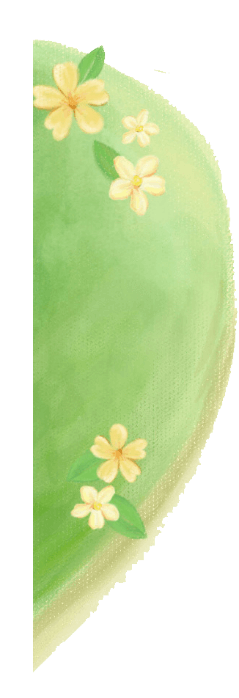 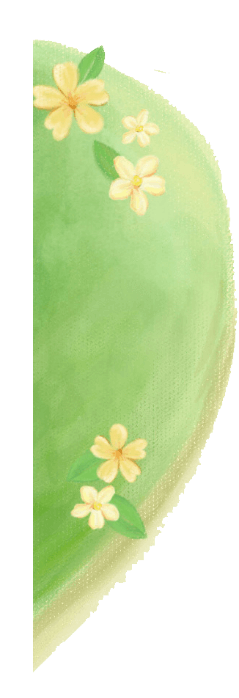 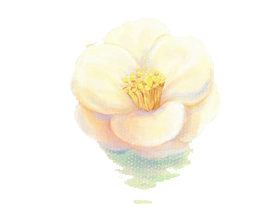 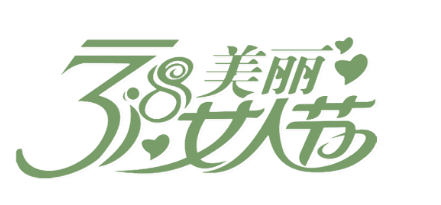 输入标题文字
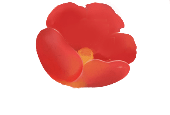 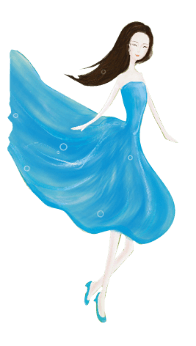 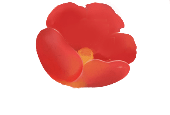 活动背景介绍
国际妇女节是妇女创造历史的见证，妇女为争取与男性平等所走的斗争道路十分漫长。古希腊的莉西斯特拉塔就领导了妇女斗争来阻止战争；法国革命时期，巴黎妇女高呼“自由，平等，友爱”，走上凡尔赛的街头争取选举权。[43] 
3.8国际妇女节是全世界妇女的节日。这个日子是联合国承认的，同时也被很多国家确定为法定假日。来自五湖四海的妇女们，尽管被不同的国界、种族、语言、文化、经济和政治所区分，但在这一天能够同时庆祝属于自己的节日。让人们再回首那九十年前的为得到平等、公正、和平以及发展所做出的斗争。
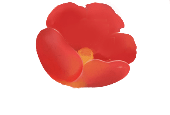 活动展开原因
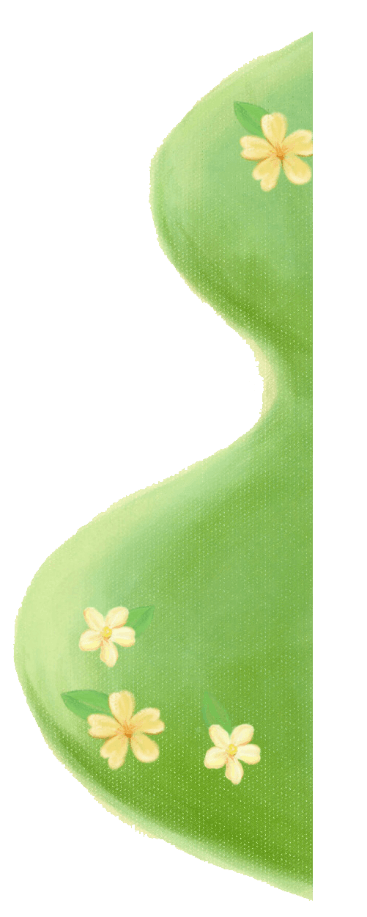 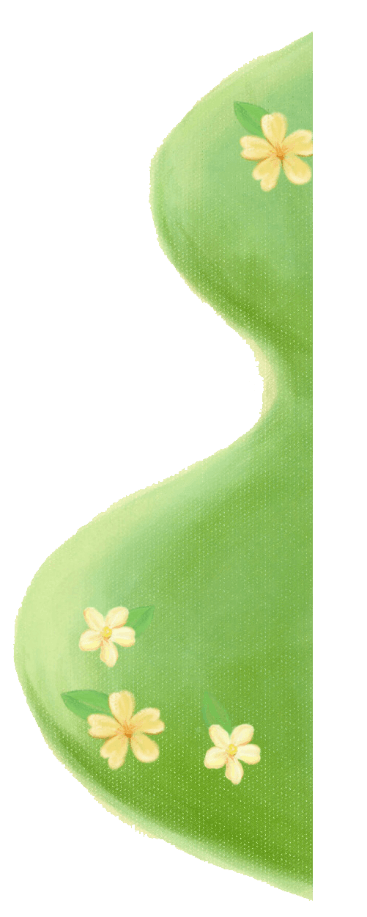 您的内容打在这里，或者通过复制您的文本后，在此框中选择粘贴，并选择只保留文字。在此录入上述图表的描述说明，在此录入上述图表或者通过复制您的文本后，在此框中选择粘贴，并选择只保留文字。
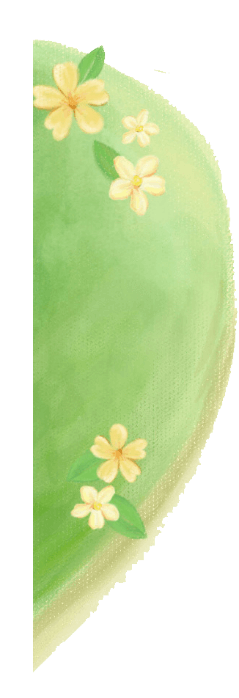 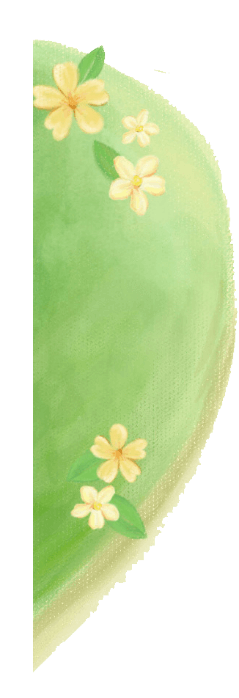 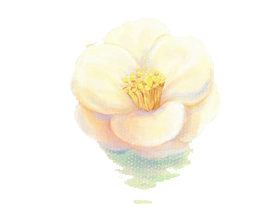 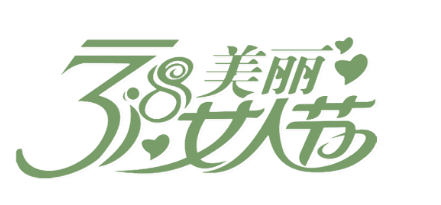 输入标题文字
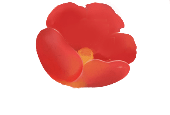 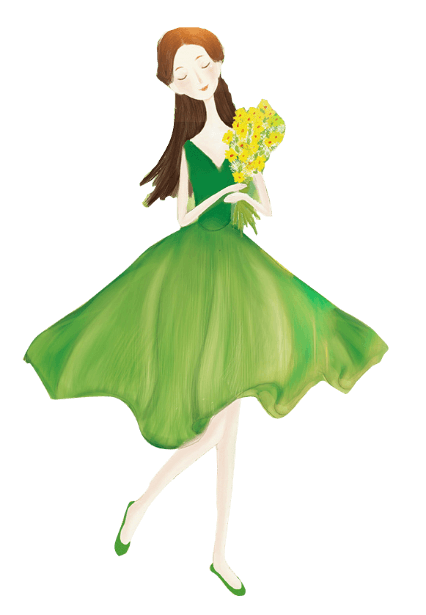 活动宗旨
活动目的一
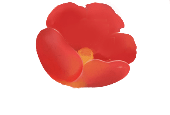 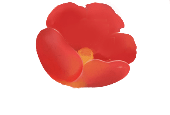 右键点击图片选择设置图片格式可直接替换图片。您可以点击文字框输入您的描述说明，或者通过复制粘贴，在此录入您的描述说明。在此录入上述图表的综合描述说明，在此录入上述图表的综合描述说明，在此录入上述图表右键点击图片选择设置图片格式可直接替换图片。您可以点击文字框输入您的描述说明，或者通过复制粘贴，在此录入您的描述说明。在此录入上述图表的综合描述说明，在此录入上述图表的综合描述说明，在此录
右键点击图片选择设置图片格式可直接替换图片。您可以点击文字框输入您的描述说明，或者通过复制粘贴，在此录入您的描述说明。在此录入上述图表的综合描述
活动目的一
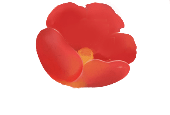 右键点击图片选择设置图片格式可直接替换图片。您可以点击文字框输入您的描述说明，或者通过复制粘贴，在此录入您的描述说明。在此录入上述图表的综合描述
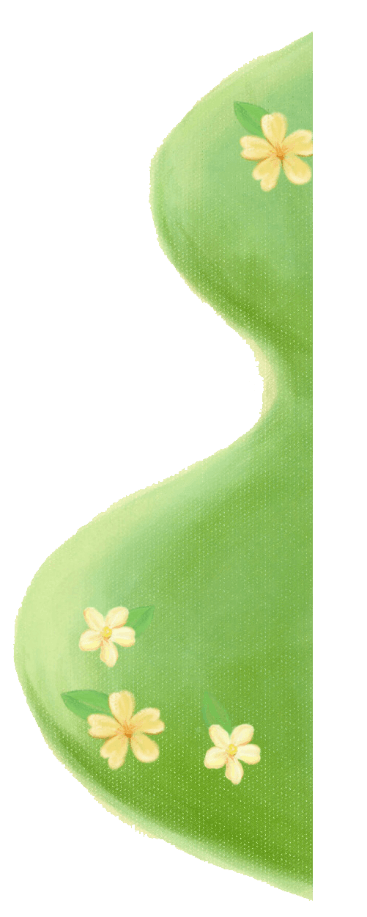 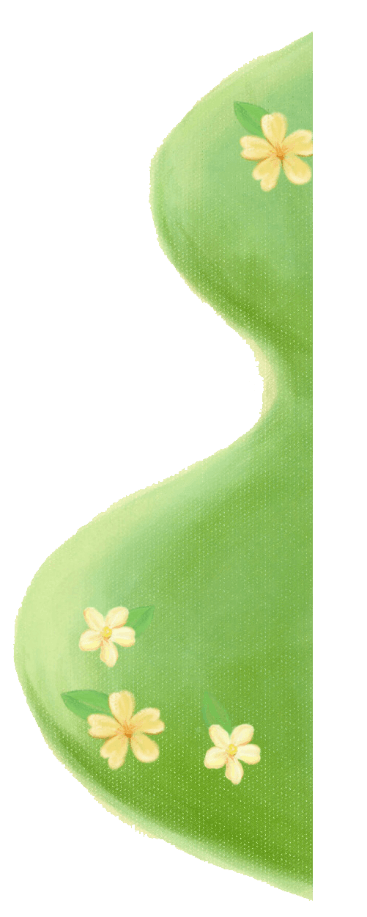 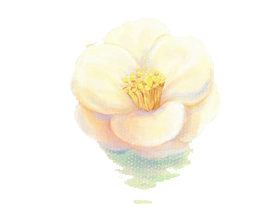 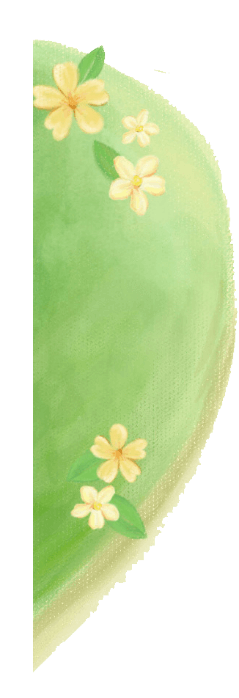 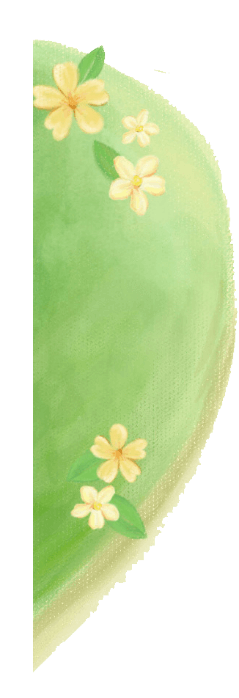 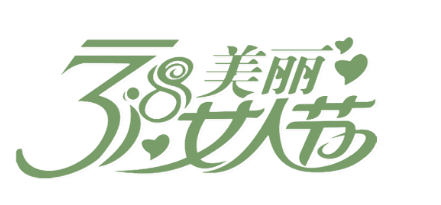 输入标题文字
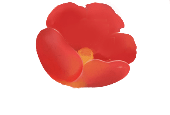 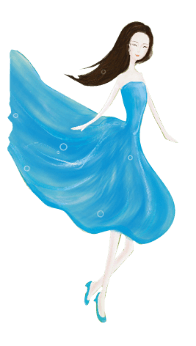 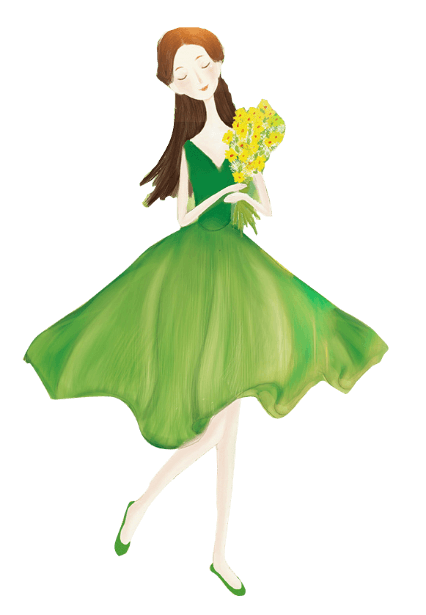 产品推广
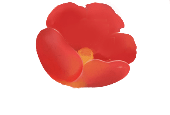 右键点击图片选择设置图片格式可直接替换图片。您可以点击文字框输入您的描述说明
消费认知
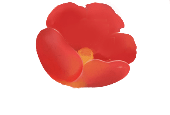 右键点击图片选择设置图片格式可直接替换图片。您可以点击文字框输入您的描述说明
促进销售
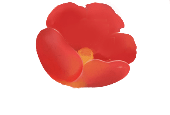 右键点击图片选择设置图片格式可直接替换图片。您可以点击文字框输入您的描述说明
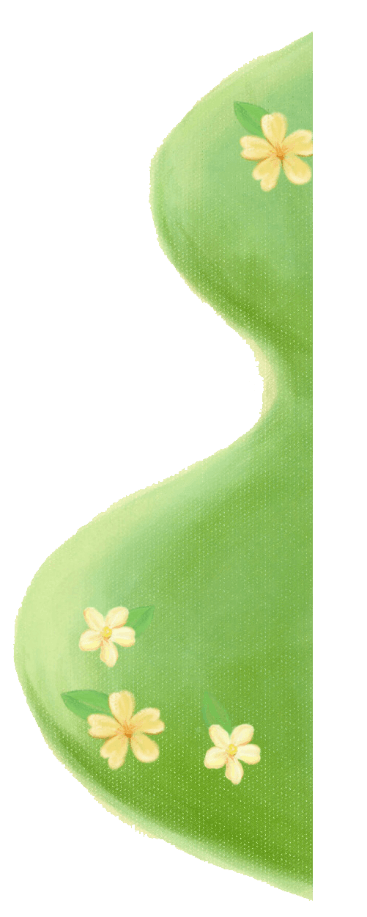 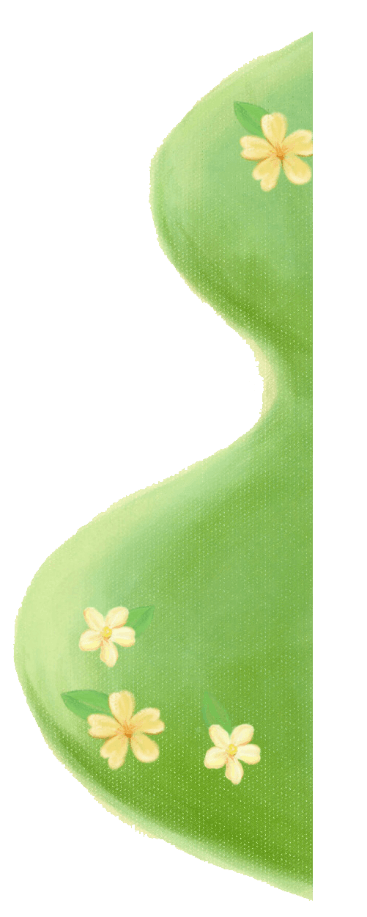 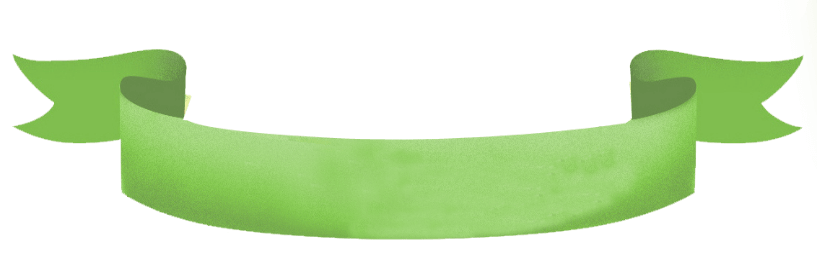 激发购买
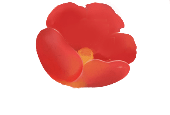 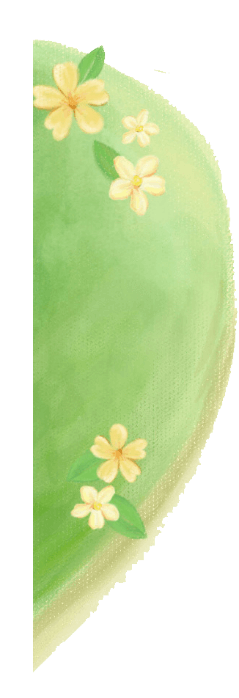 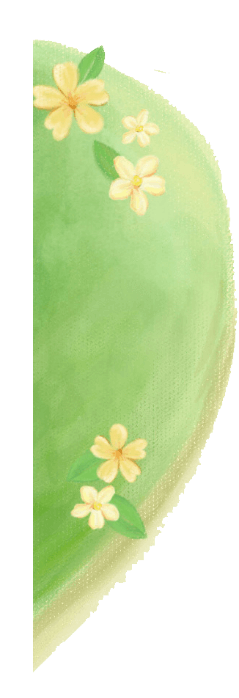 右键点击图片选择设置图片格式可直接替换图片。您可以点击文字框输入您的描述说明
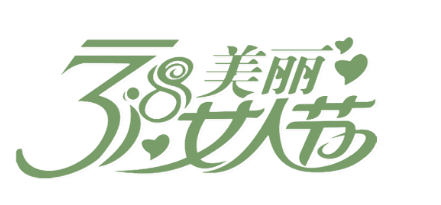 输入标题文字
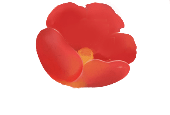 主要职责
进度把控
组织协调
现场把控
人员培训
右键点击图片选择设置图片格式可直接替换图片。您可以点击文字框输入您的描述说明，或者通过复制粘贴，在此录入您的描述说明。在此录入上述图表的综合描述说明，在此录入上述图表的综合描述说明，在此录入上述图表右键点击图片选择设置图片格式可直接替换图片。右键点击图片选择设置图片格式可直接替换图片。您可以点击文字框输入您的描述说明，或者通过复制粘贴，在此录入您的描述说明。在此录入上述图表的
某某某
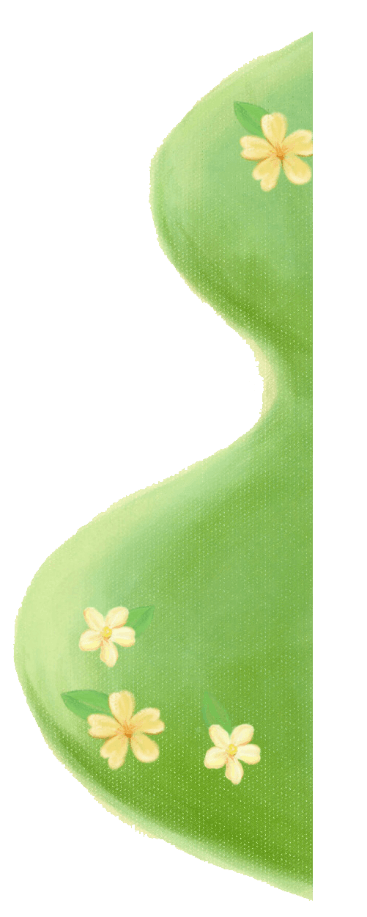 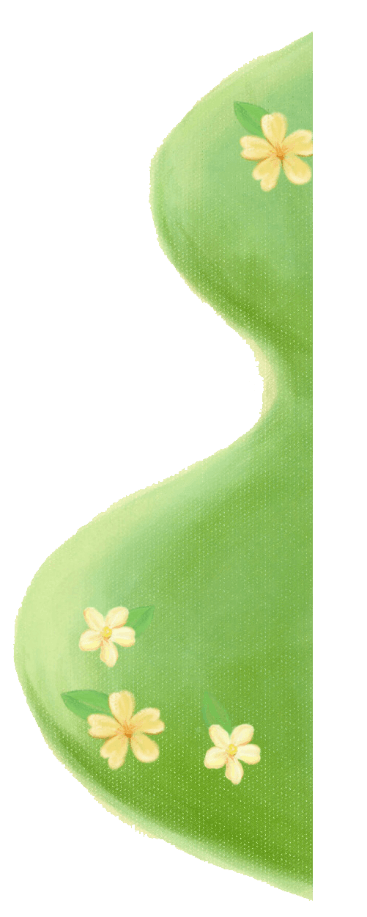 输入职务名称
活动负责人
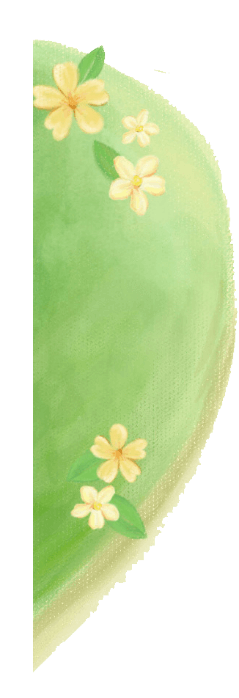 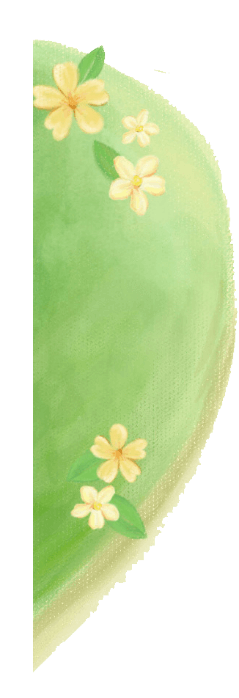 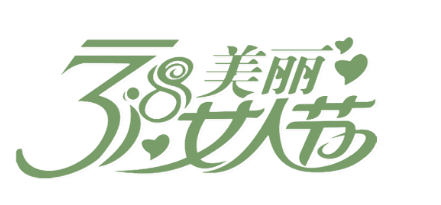 输入标题文字
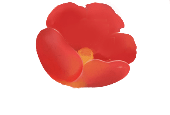 某某某
某某某
某某某
某某某
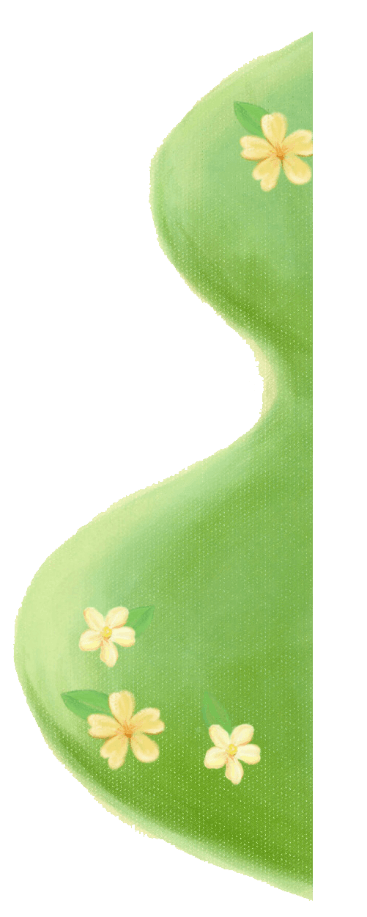 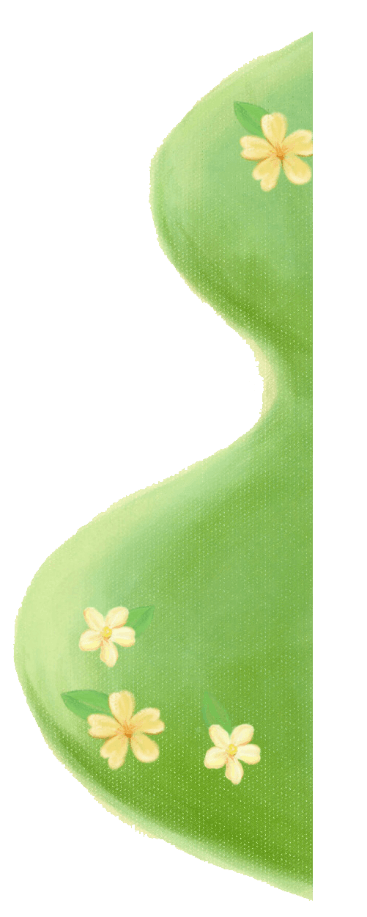 输入职务名称
活动职责
输入职务名称
活动职责
输入职务名称
活动职责
输入职务名称
活动职责
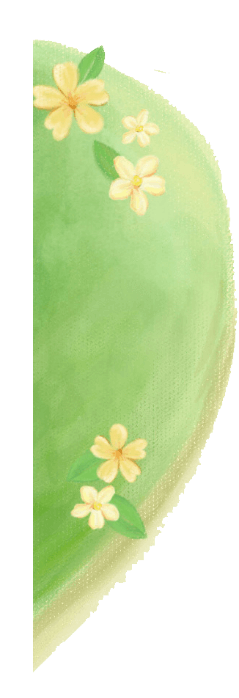 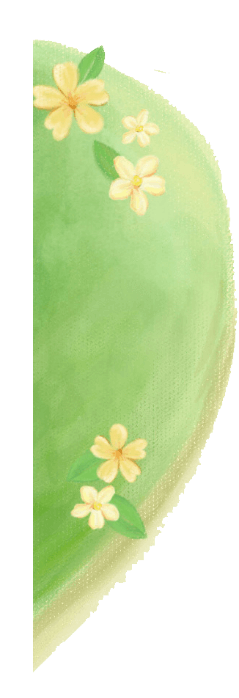 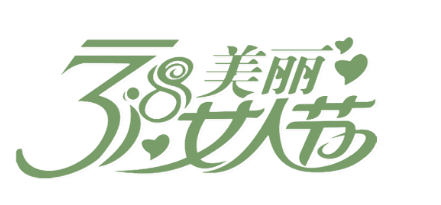 输入标题文字
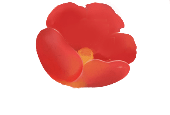 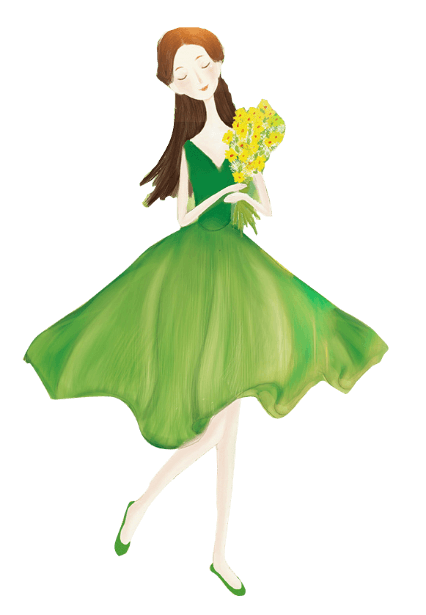 活动时间：
2017.02.10-2.13
活动地点：
请输入地点名称
针对客户群体：
请输入地点名称
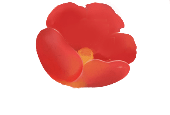 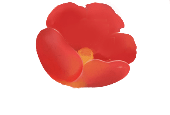 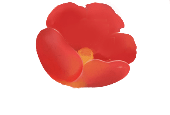 您的内容打在这里，或者通过复制您的文本后，在此框中选择粘贴，并选择只保留文字。在此
您的内容打在这里，或者通过复制您的文本后，在此框中选择粘贴，并选择只保留文字。在此
您的内容打在这里，或者通过复制您的文本后，在此框中选择粘贴，并选择只保留文字。在此
宣传方式：
请输入地点名称
媒体支持：
请输入地点名称
厂家支持
请输入地点名称
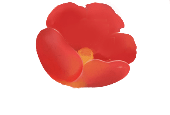 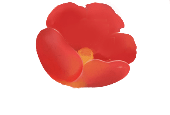 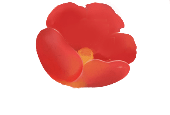 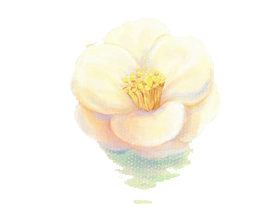 您的内容打在这里，或者通过复制您的文本后，在此框中选择粘贴，并选择只保留文字。在此
您的内容打在这里，或者通过复制您的文本后，在此框中选择粘贴，并选择只保留文字。在此
您的内容打在这里，或者通过复制您的文本后，在此框中选择粘贴，并选择只保留文字。在此
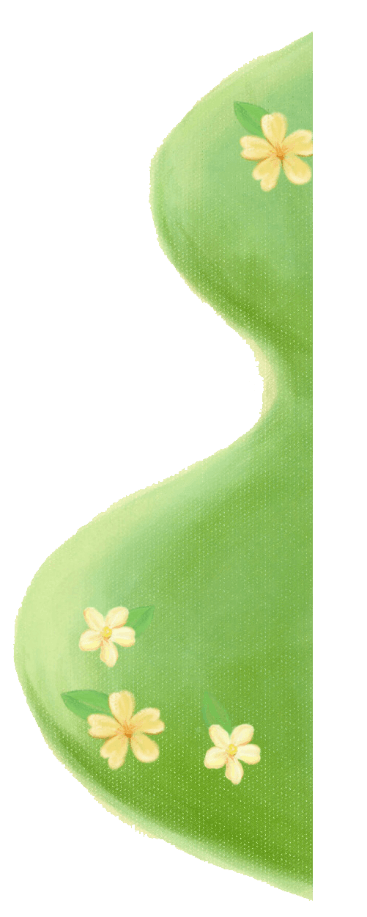 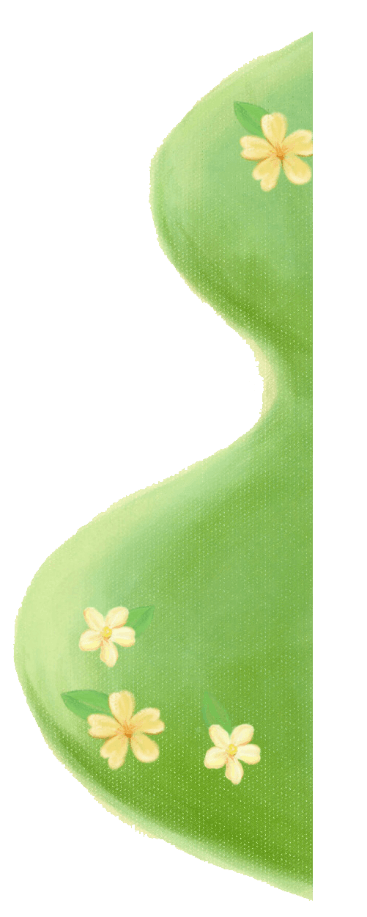 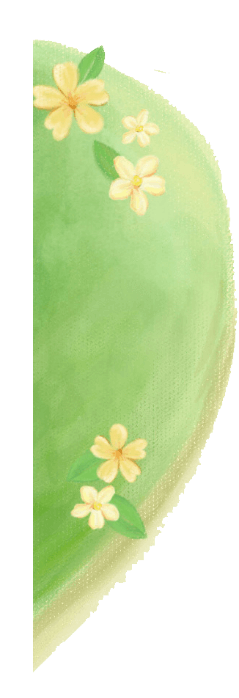 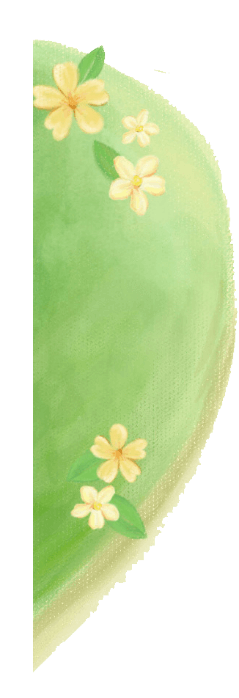 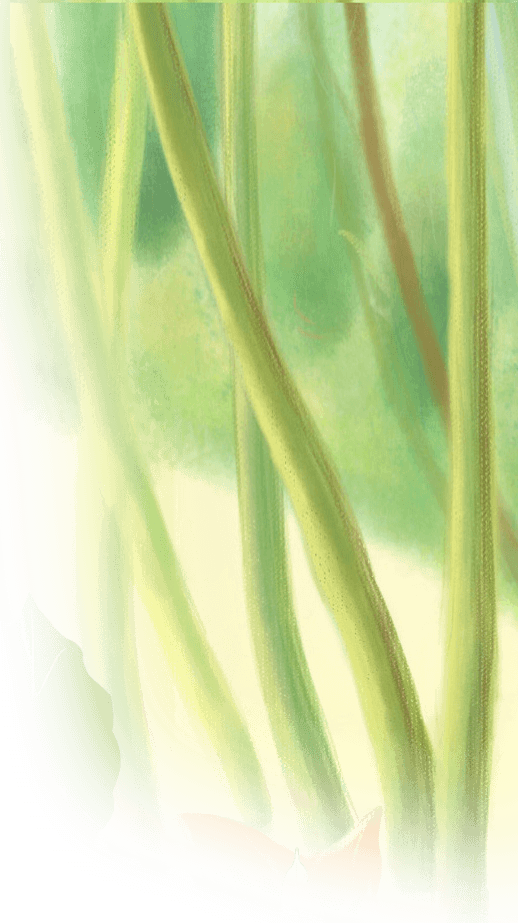 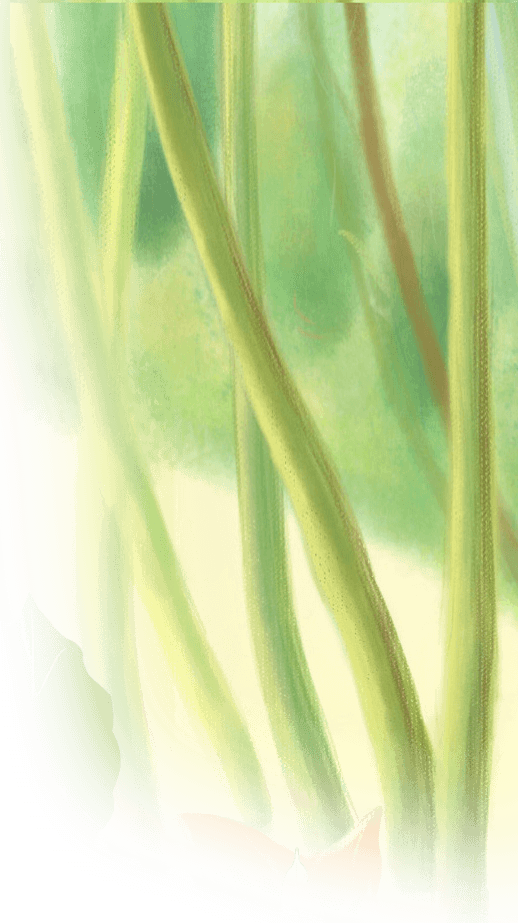 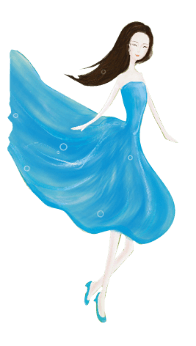 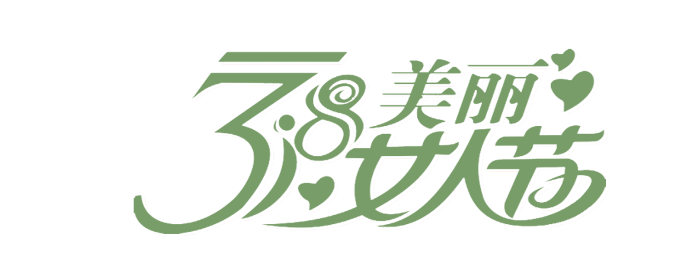 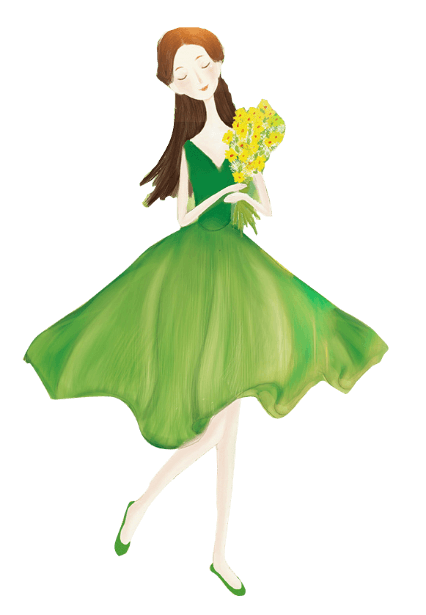 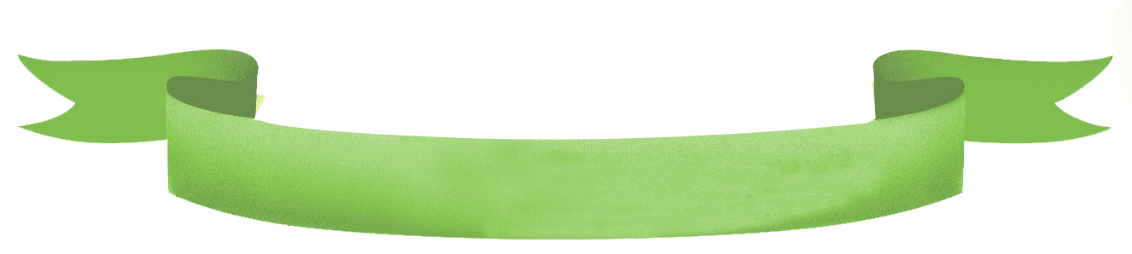 02
活动内容构成
您的内容打在这里，或者通过复制您的文本后，在此框中选择粘贴，
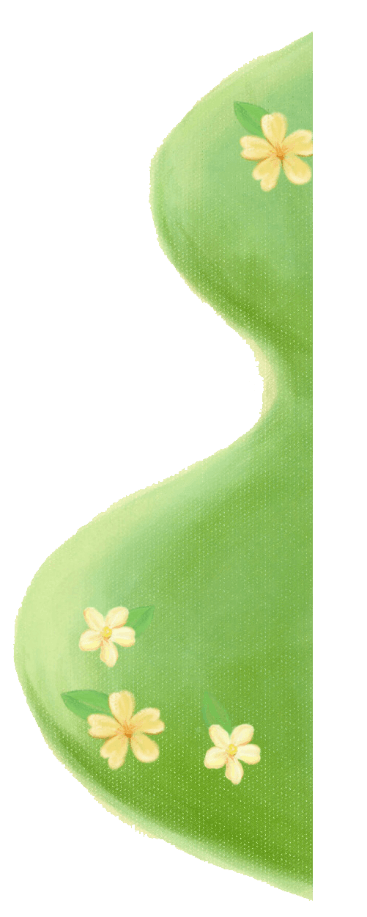 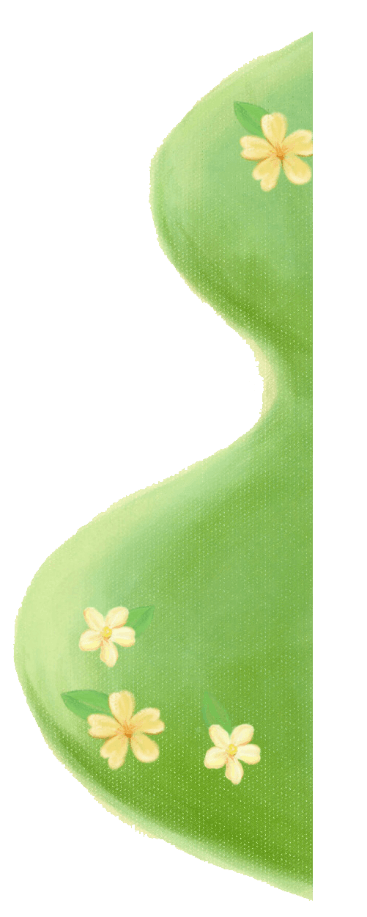 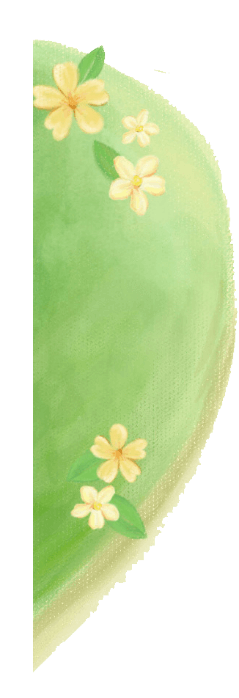 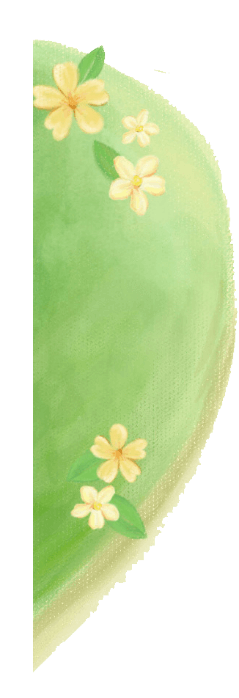 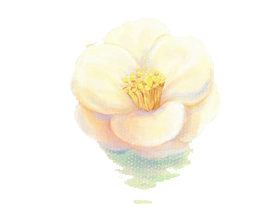 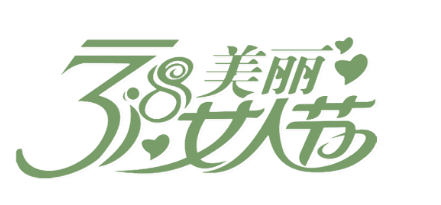 输入标题文字
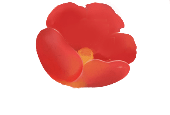 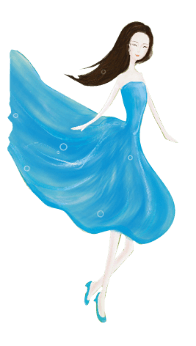 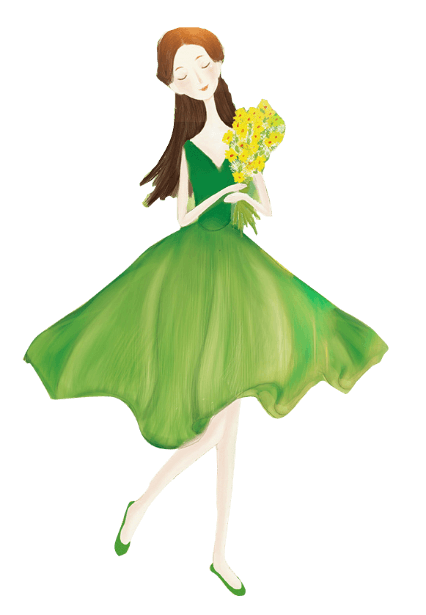 请输入您活动的主题文字
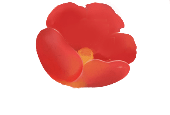 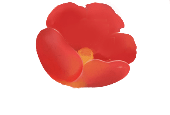 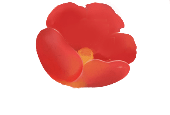 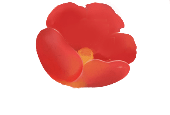 活动一：输入主题
活动二：输入主题
活动三：输入主题
活动四：输入主题
您的内容打在这里，或者通过复制您的文本后，在此框中选择粘贴，并选择只保留文字。在此
您的内容打在这里，或者通过复制您的文本后，在此框中选择粘贴，并选择只保留文字。在此
您的内容打在这里，或者通过复制您的文本后，在此框中选择粘贴，并选择只保留文字。在此
您的内容打在这里，或者通过复制您的文本后，在此框中选择粘贴，并选择只保留文字。在此
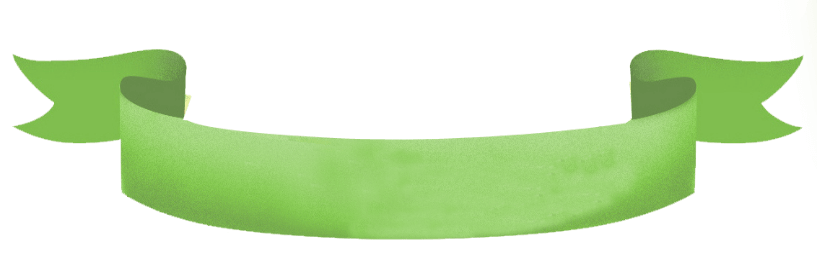 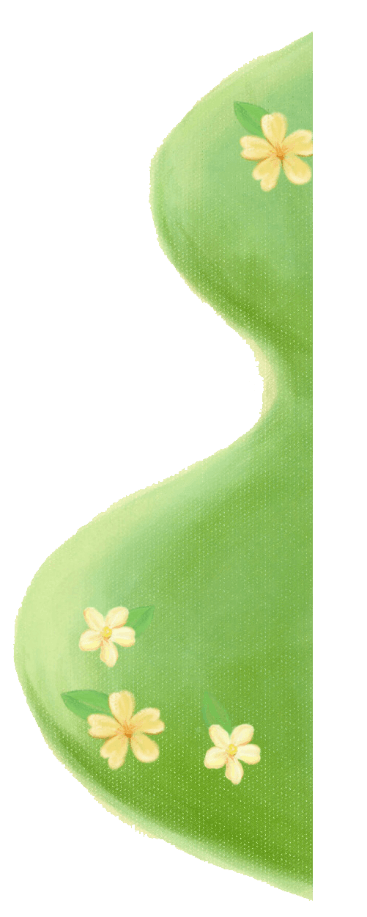 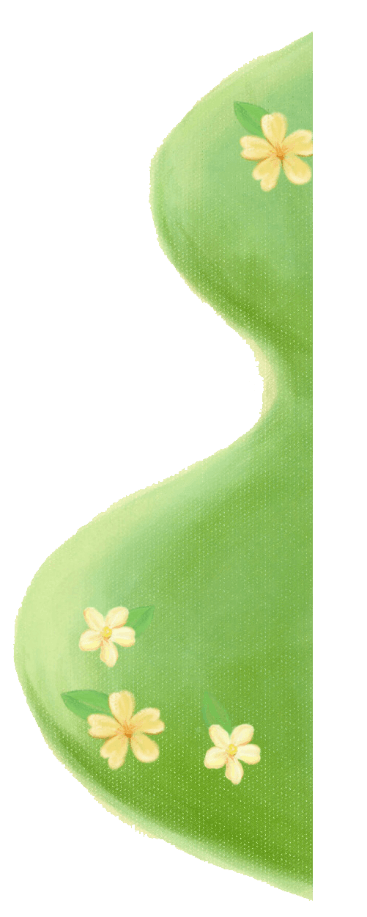 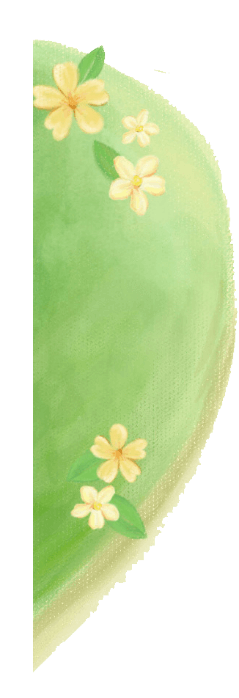 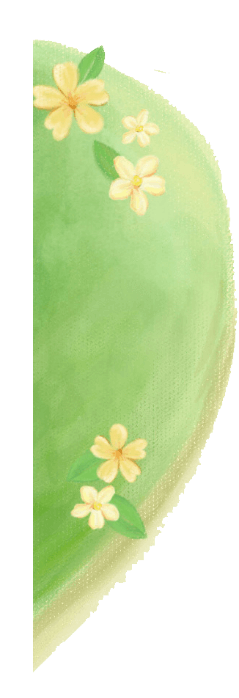 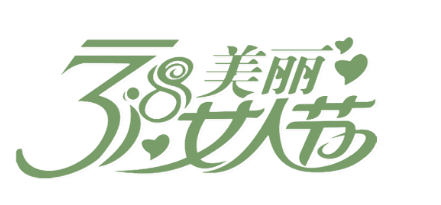 输入标题文字
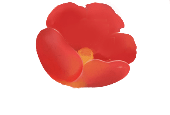 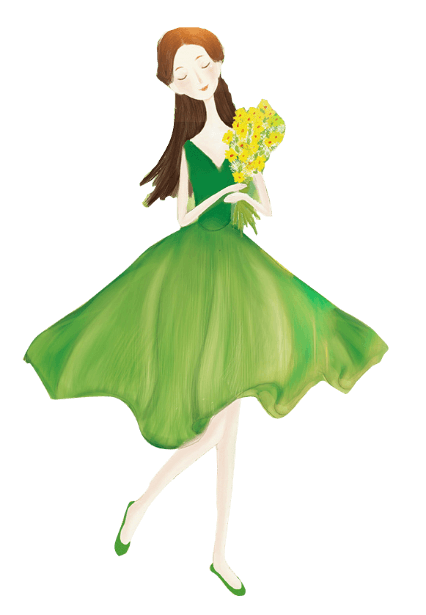 准备阶段
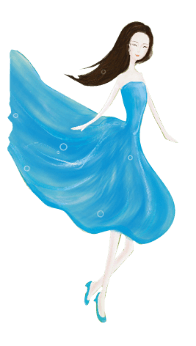 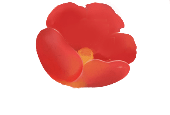 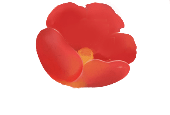 筹备阶段
这里输入简单的文字概述这里输入简单字概述这里输入简单简单的文字概述这里输入简单的文字概述简单的文字概述这里输入简单的文字概述这里输入简单的文字概述这里输入简单的文字概述这里输入简单的
这里输入简单的文字概述这里输入简单字概述这里输入简单简单的文字概述这里输入简单的文字概述简单的文字概述这里输入简单的文字概述这里输入简单的文字概述这里输入简单的文字概述这里输入简单的
准备阶段
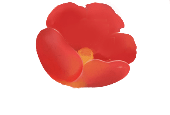 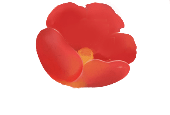 筹备阶段
这里输入简单的文字概述这里输入简单字概述这里输入简单简单的文字概述这里输入简单的文字概述简单的文字概述这里输入简单的文字概述这里输入简单的文字概述这里输入简单的文字概述这里输入简单的
这里输入简单的文字概述这里输入简单字概述这里输入简单简单的文字概述这里输入简单的文字概述简单的文字概述这里输入简单的文字概述这里输入简单的文字概述这里输入简单的文字概述这里输入简单的
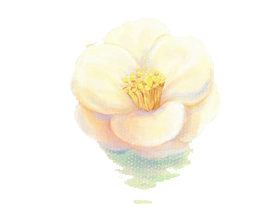 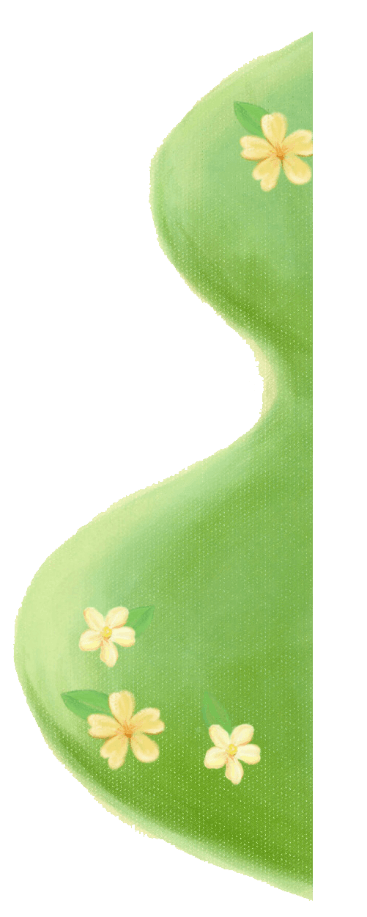 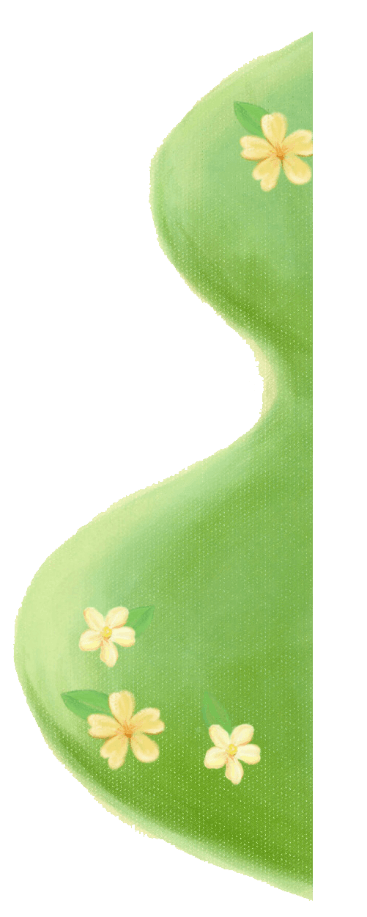 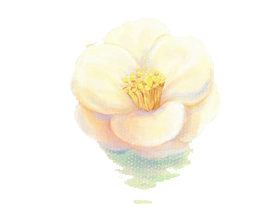 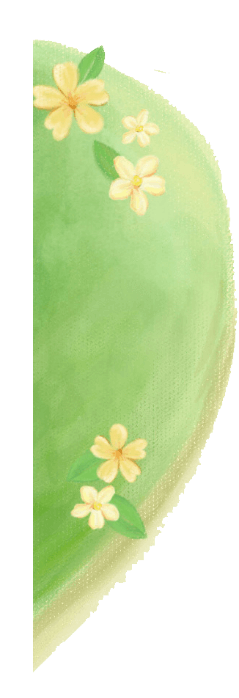 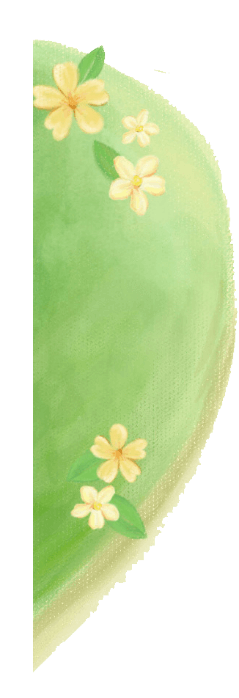 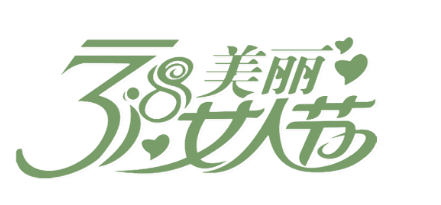 输入标题文字
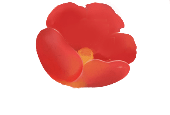 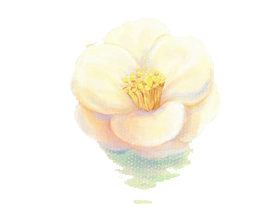 一等奖
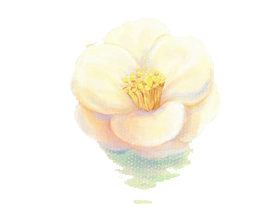 二等奖
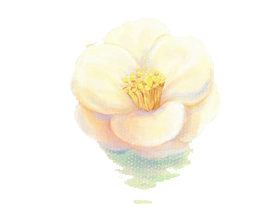 三等奖
价值XXXX元某产品一台
价值XXXX元某产品一台
价值XXXX元某产品一台
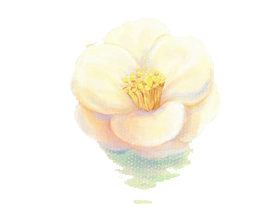 三等奖
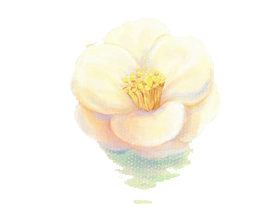 参与奖
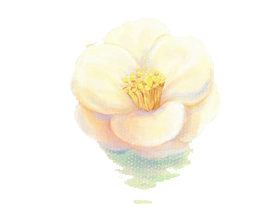 纪念奖
价值XXXX元某产品一台
价值XXXX元某产品一台
价值XXXX元某产品一台
输入奖项门槛设定或其它注意事项
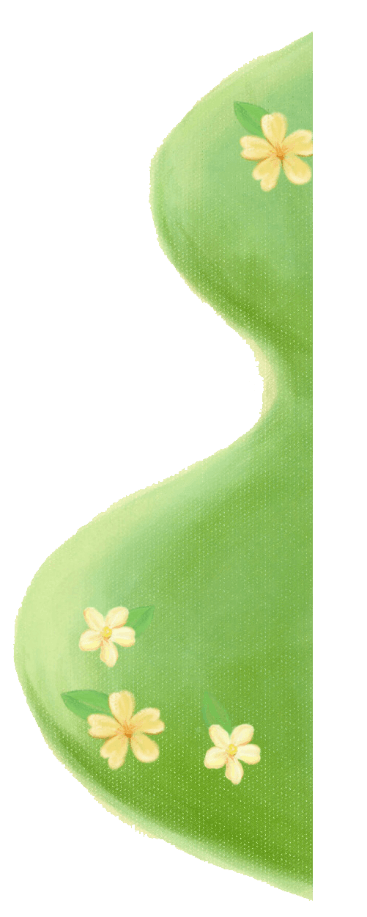 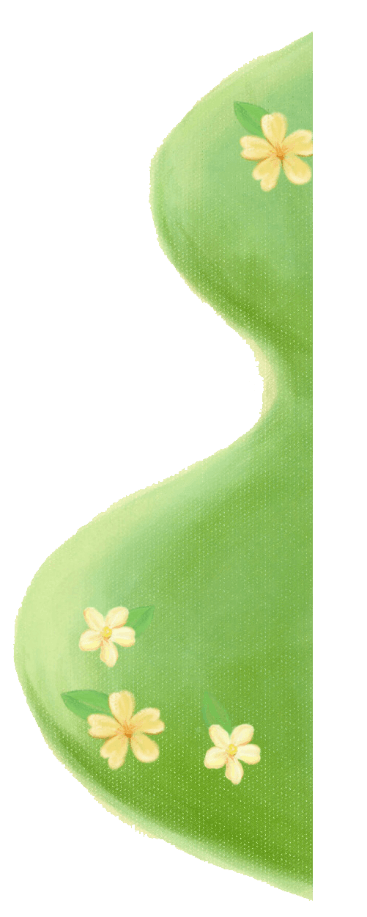 这里输入简单的文字概述这里输入简单字概述这里输入简单简单的文字概述这里输入简单的文字概述简单的文字概述这里输入简单的文字概述这里输入简单的文字概述这里输入简单的文字概述这里输入简单的文字概述这里输入这里输入简单的文字概述这里输入简单字概述这里输入简单简单的文字概述这里输入简单的文字概述简单的文字概述这里输入简单的文字概述这里输入简单的文字概述这里输入简单的文字概述这里输入简单的文字概述这里输入
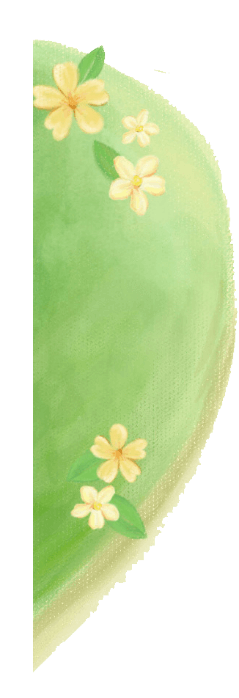 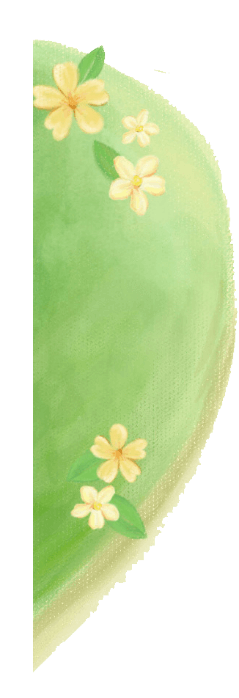 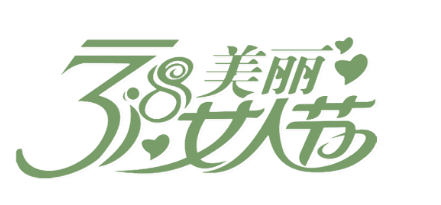 输入标题文字
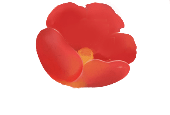 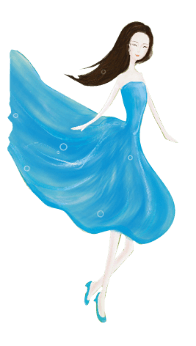 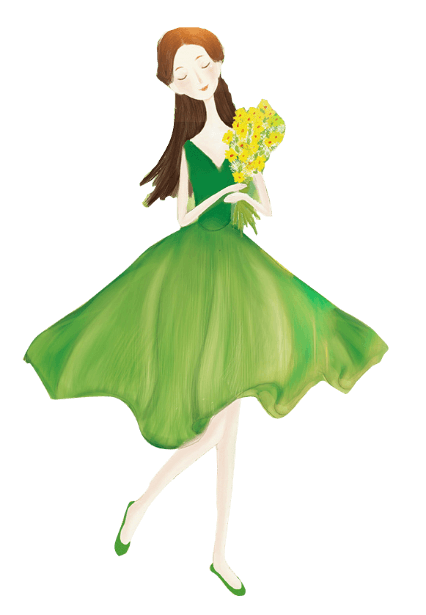 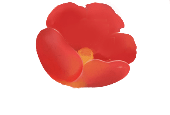 活动一细则
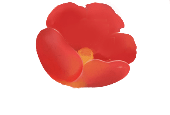 活动一活动投入产出比
这里输入简单的文字概述这里输入简单字概述这里输入简单简单的文字概述这里输入简单的文字概述简单的文字概述这里输入简单的文字概述这里输入简单的文字概述这里输入简单的文字概述这里输入简单的文字概述这里输入
这里输入简单的文字概述这里输入简单字概述这里输入简单简单的文字概述这里输入简单的文字概述简单的文字概述这里输入简单的文字概述这里输入简单的文字概述这里输入简单的文字概述这里输入简单的文字概述这里输入
活动一注意事项
活动一奖品设定
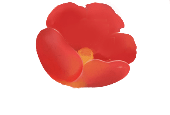 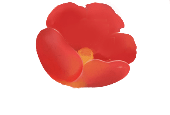 这里输入简单的文字概述这里输入简单字概述这里输入简单简单的文字概述这里输入简单的文字概述简单的文字概述这里输入简单的文字概述这里输入简单的文字概述这里输入简单的文字概述这里输入简单的文字概述这里输入
这里输入简单的文字概述这里输入简单字概述这里输入简单简单的文字概述这里输入简单的文字概述简单的文字概述这里输入简单的文字概述这里输入简单的文字概述这里输入简单的文字概述这里输入简单的文字概述这里输入
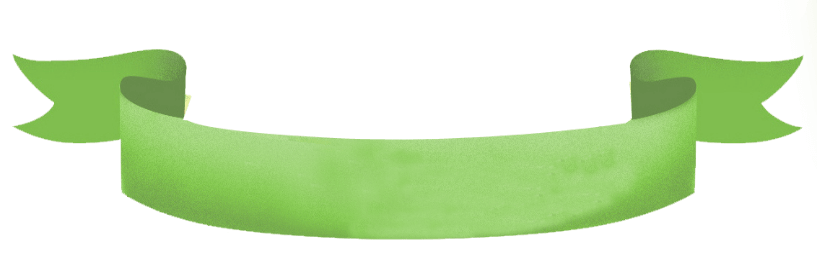 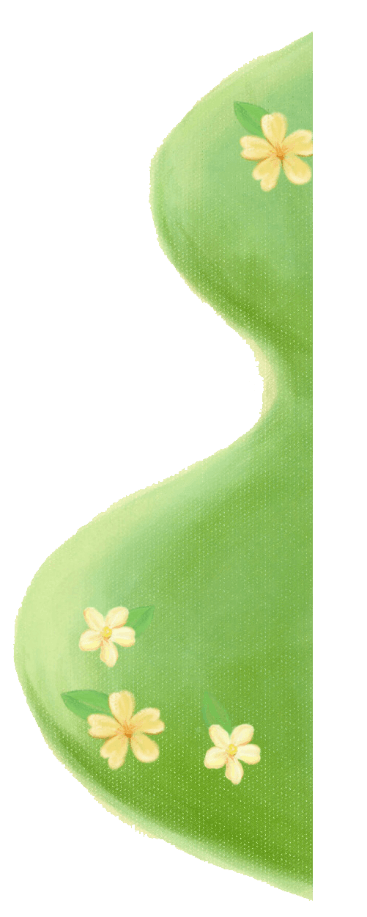 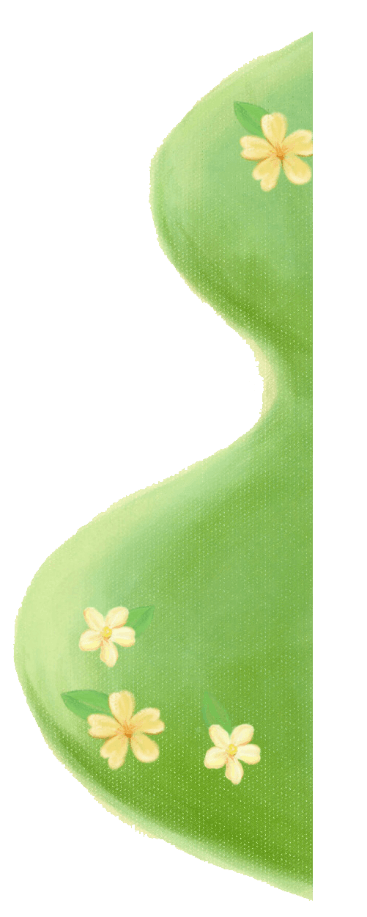 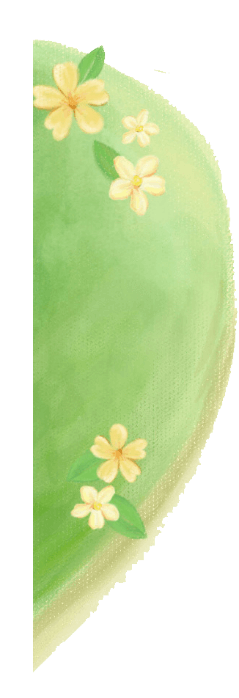 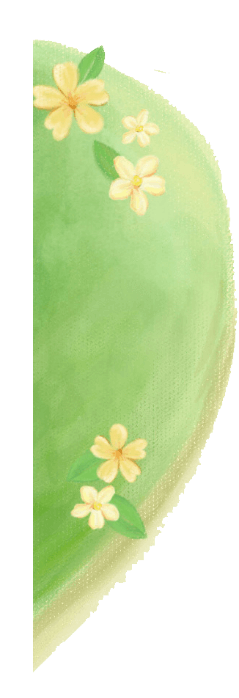 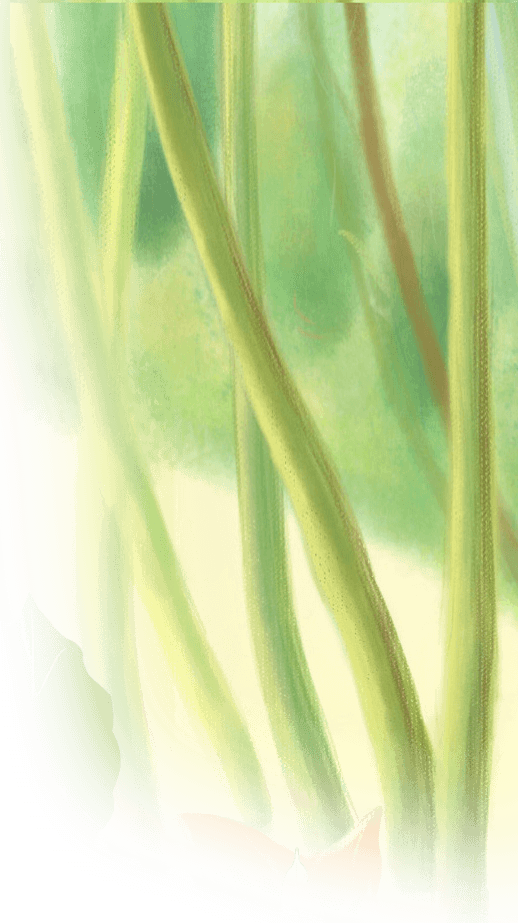 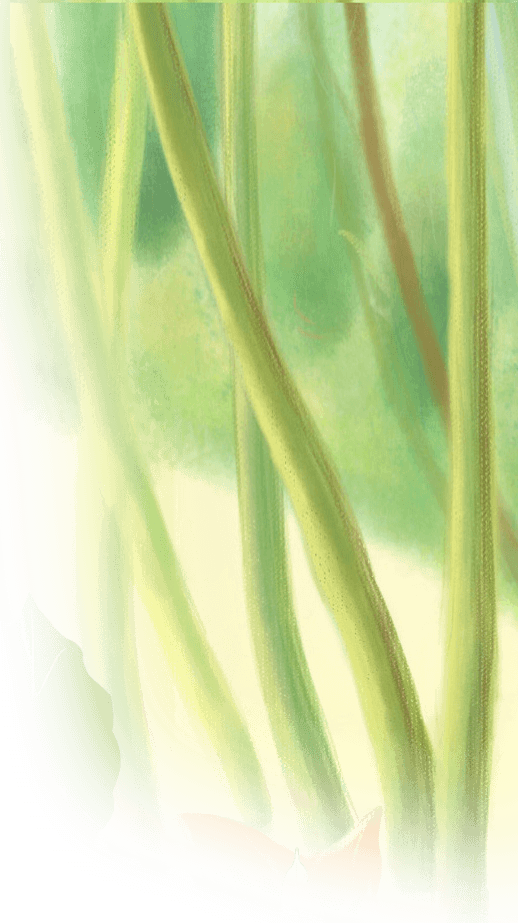 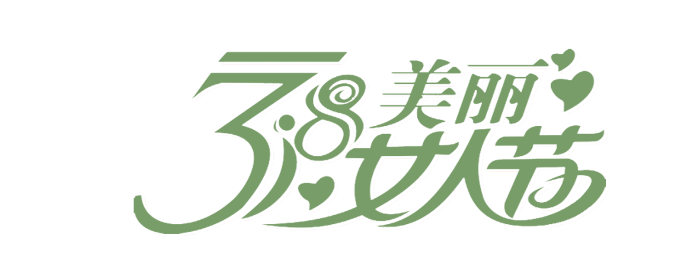 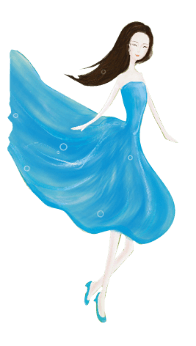 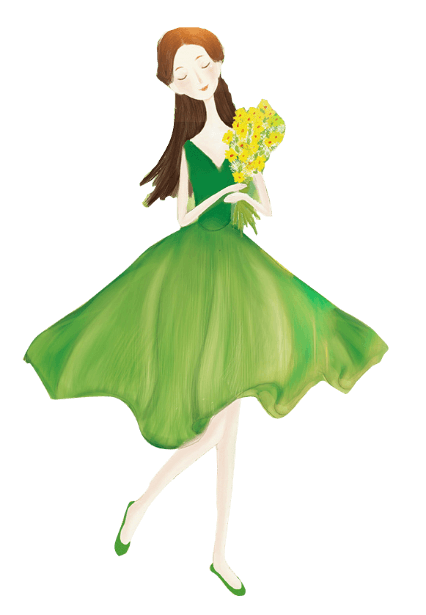 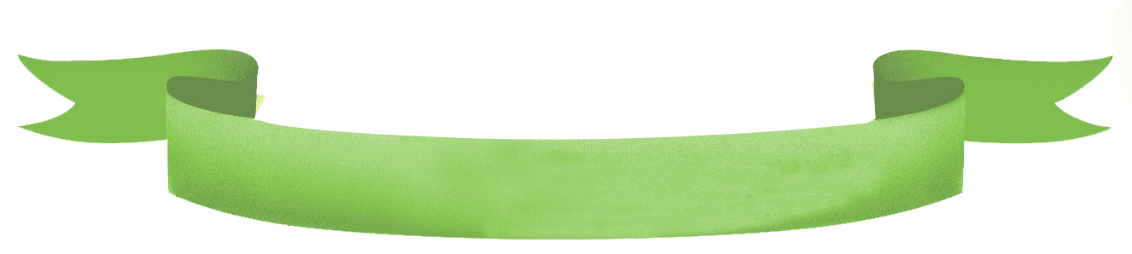 03
活动运作方式
您的内容打在这里，或者通过复制您的文本后，在此框中选择粘贴，
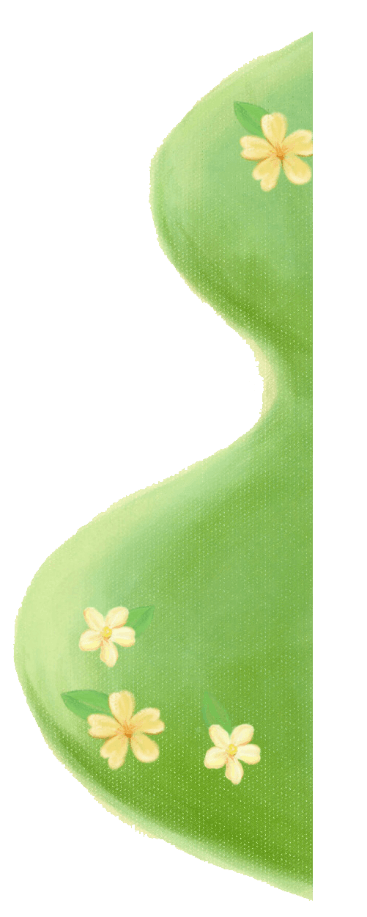 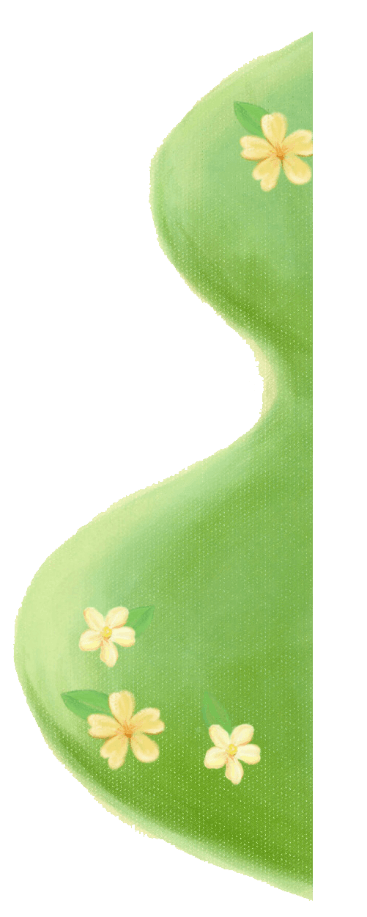 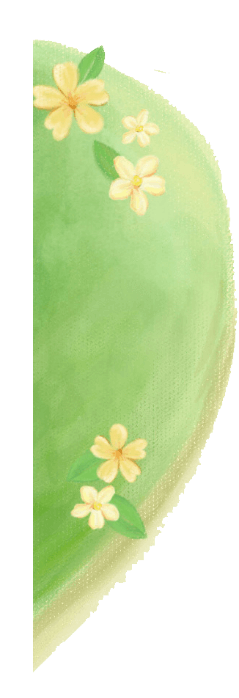 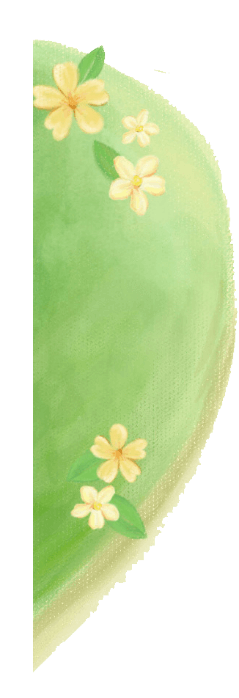 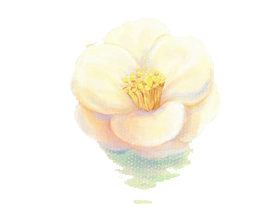 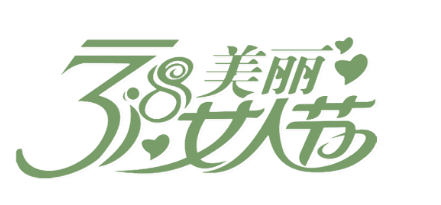 输入标题文字
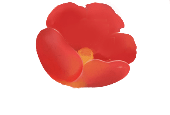 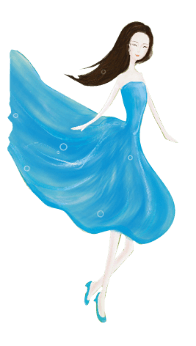 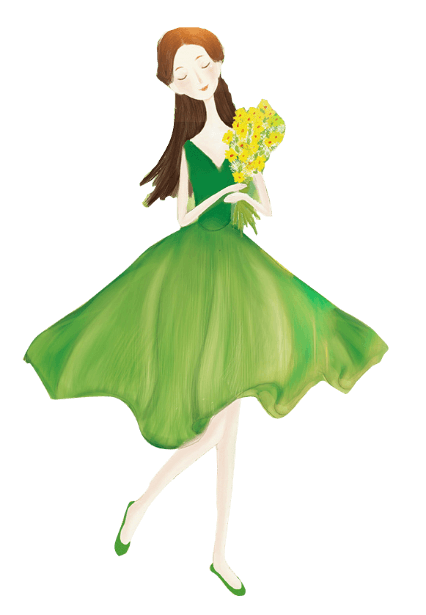 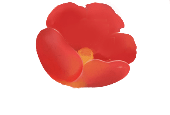 广告宣传
这里输入简单的文字概述这里输入简单字概述这里输入简单简单的文字概述这里输入简单这里输入简单的文字概述这里输入简单字概述这里输入简单简单的文字概述
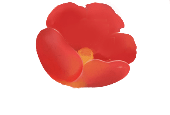 赠品发放
这里输入简单的文字概述这里输入简单字概述这里输入简单简单的文字概述这里输入简单这里输入简单的文字概述这里输入简单字概述这里输入简单简单的文字概述
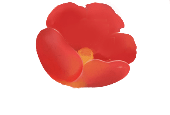 氛围布置
这里输入简单的文字概述这里输入简单字概述这里输入简单简单的文字概述这里输入简单这里输入简单的文字概述这里输入简单字概述这里输入简单简单的文字概述
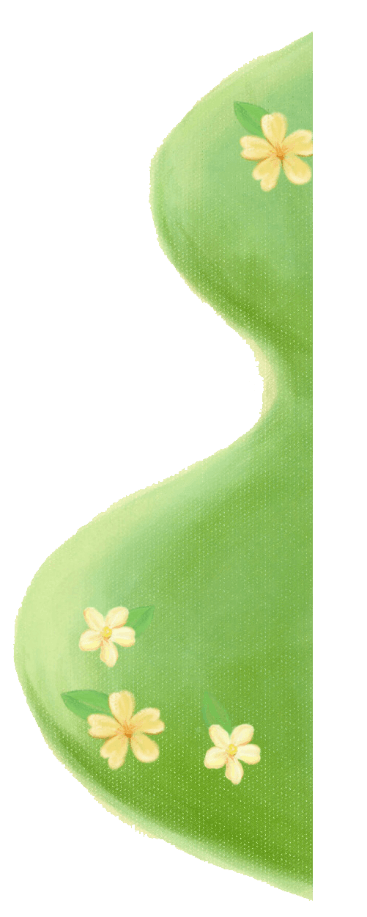 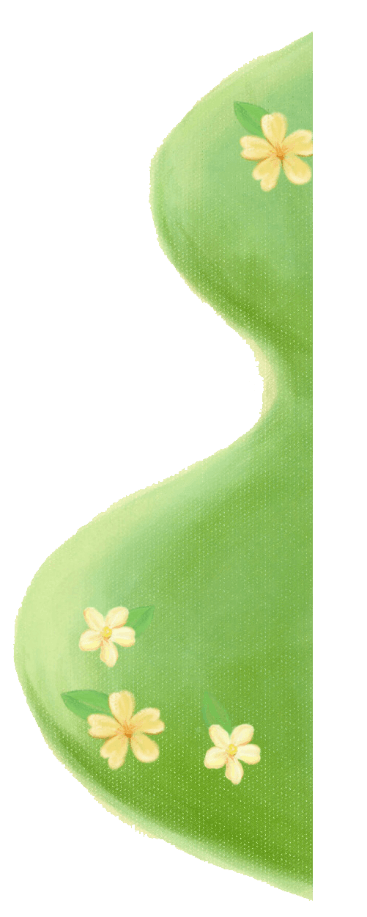 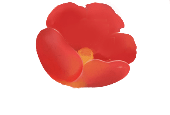 演出+产品宣传+试用
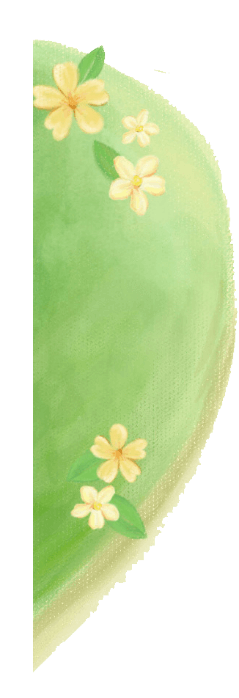 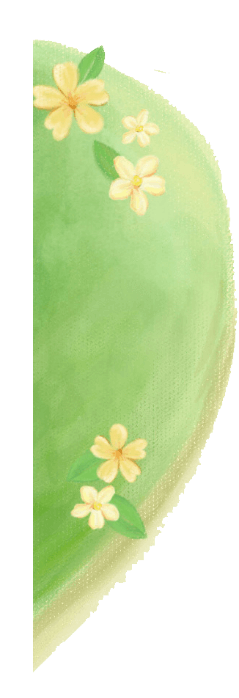 这里输入简单的文字概述这里输入简单字概述这里输入简单简单的文字概述这里输入简单这里输入简单的文字概述这里输入简单字概述这里输入简单简单的文字概述
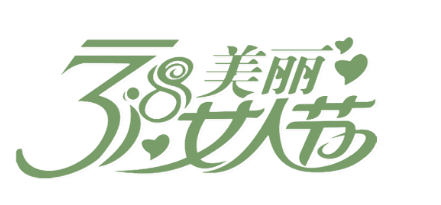 输入标题文字
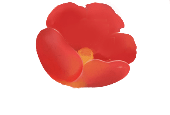 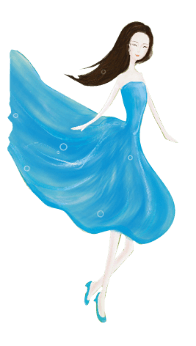 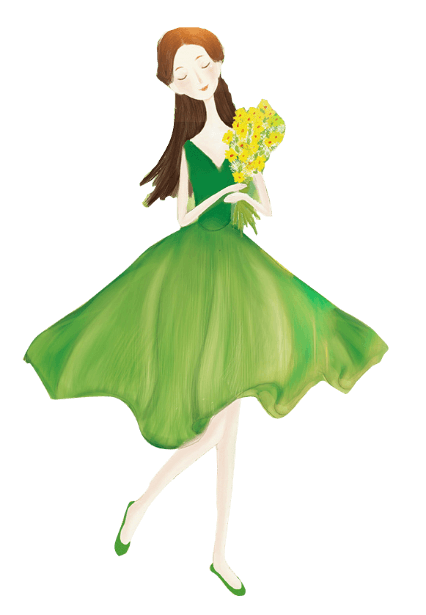 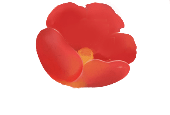 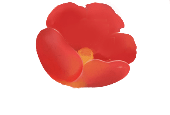 活动场地布置要求一
活动人员配置要求二
这里输入简单的文字概述这里输入简单字概述这里输入简单简单的文字概述这里输入简单这里输入简单的文字概述这里输入简单字概述这
这里输入简单的文字概述这里输入简单字概述这里输入简单简单的文字概述这里输入简单这里输入简单的文字概述这里输入简单字概述这
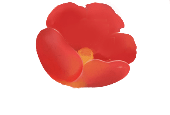 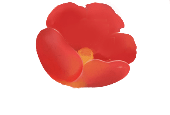 活动布置准备三
活动赠品配给要求四
这里输入简单的文字概述这里输入简单字概述这里输入简单简单的文字概述这里输入简单这里输入简单的文字概述这里输入简单字概述这
这里输入简单的文字概述这里输入简单字概述这里输入简单简单的文字概述这里输入简单这里输入简单的文字概述这里输入简单字概述这
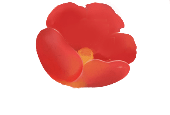 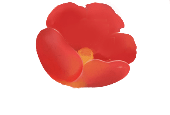 活动完成数据统一五
活动现场照片回传六
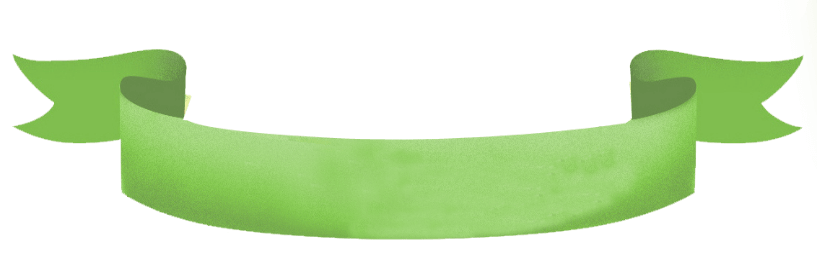 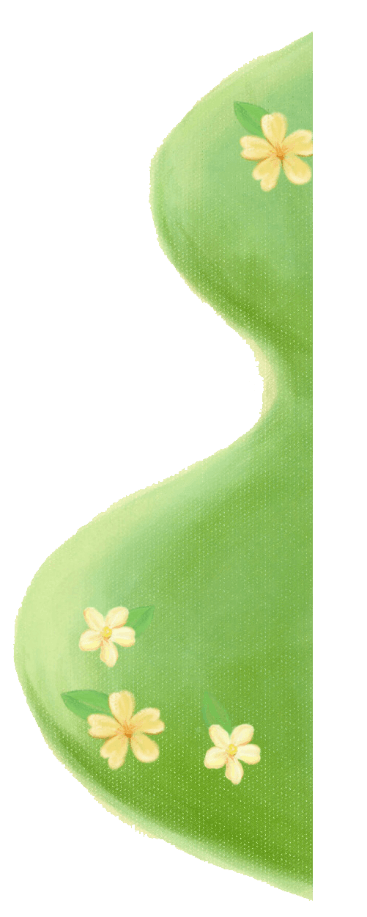 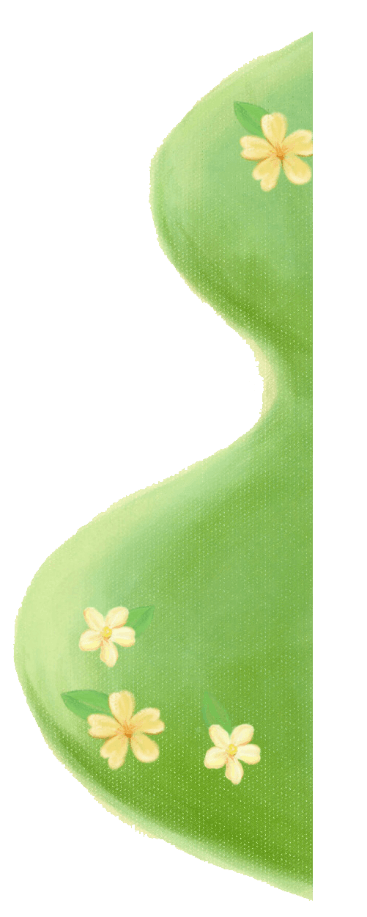 这里输入简单的文字概述这里输入简单字概述这里输入简单简单的文字概述这里输入简单这里输入简单的文字概述这里输入简单字概述这
这里输入简单的文字概述这里输入简单字概述这里输入简单简单的文字概述这里输入简单这里输入简单的文字概述这里输入简单字概述这
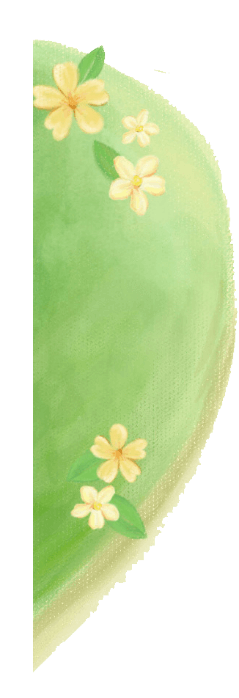 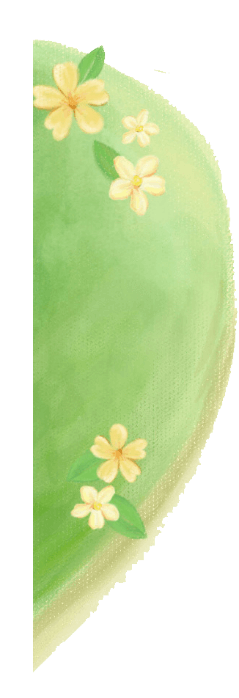 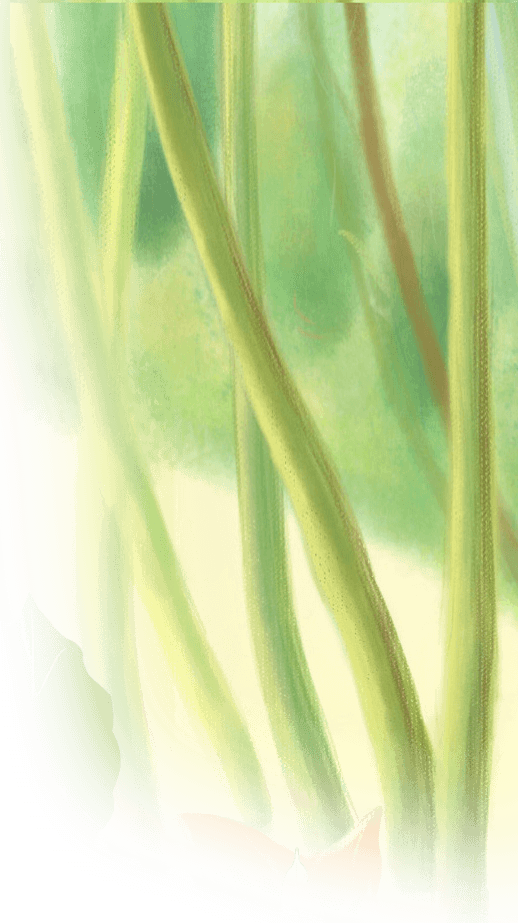 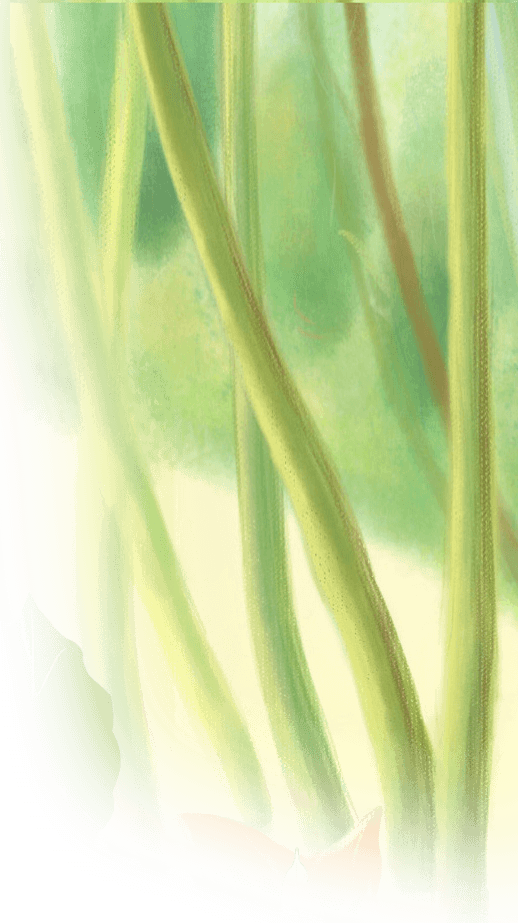 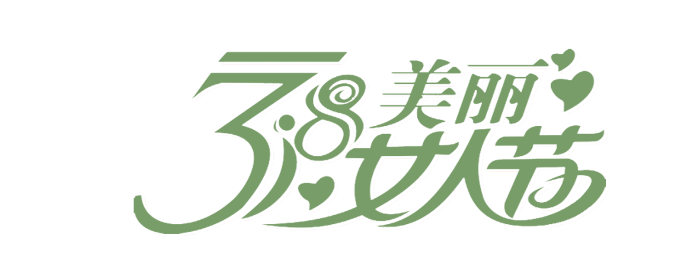 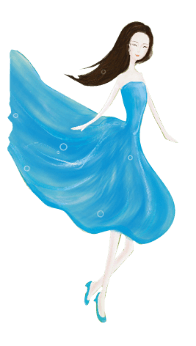 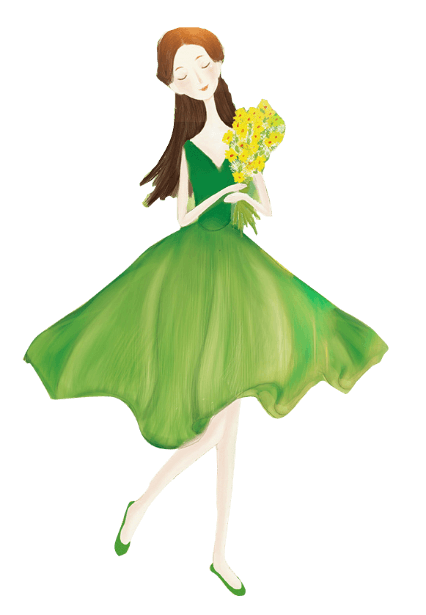 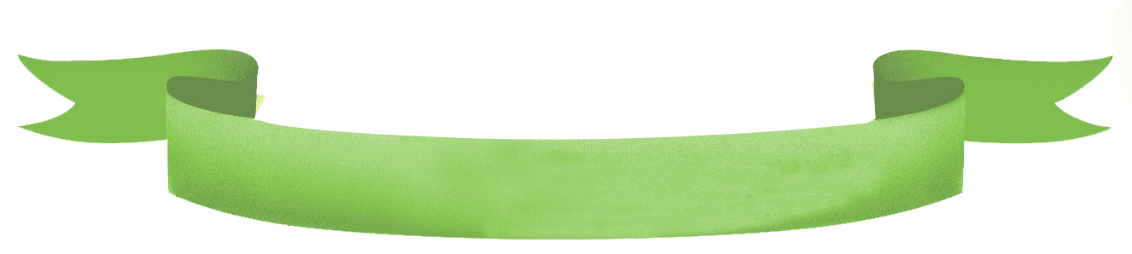 04
活动经费预算
您的内容打在这里，或者通过复制您的文本后，在此框中选择粘贴，
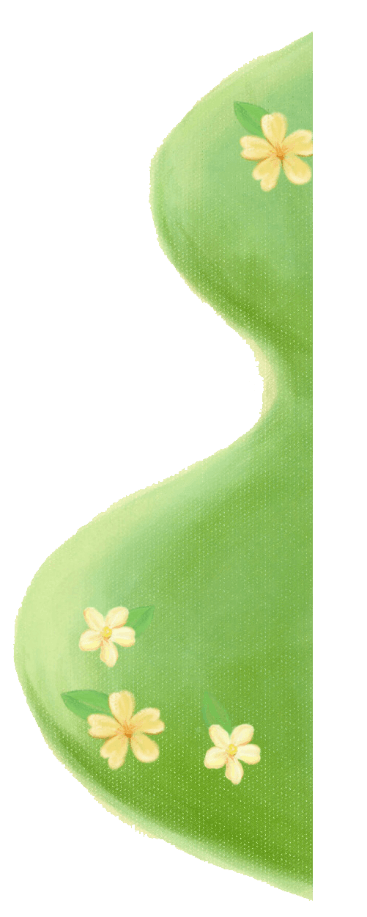 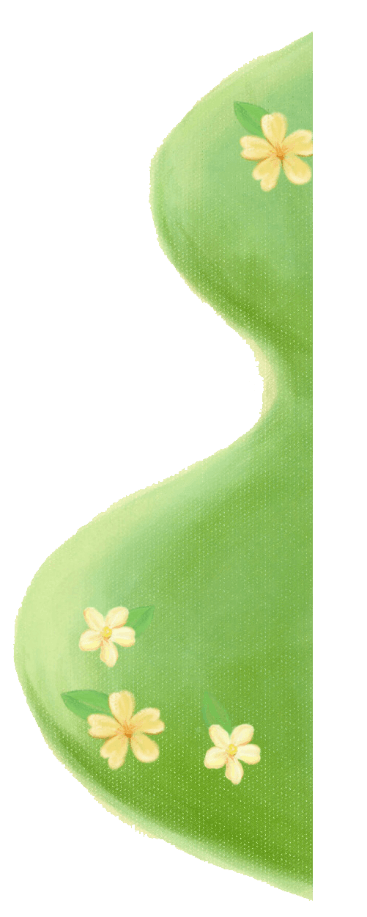 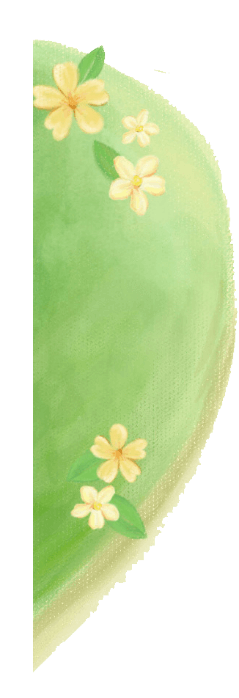 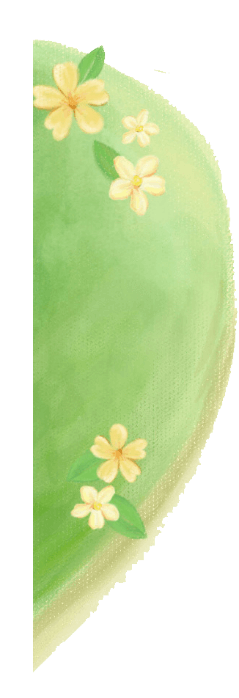 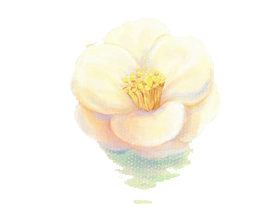 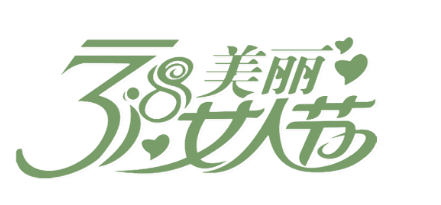 输入标题文字
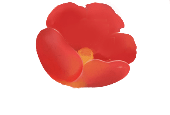 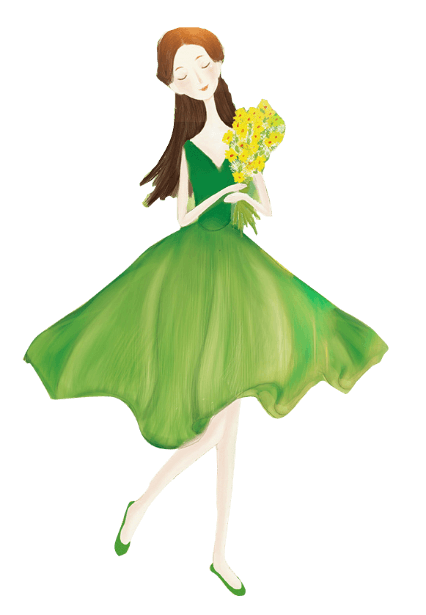 活动的经费预算：500,000元
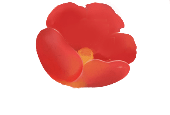 人员费用10%
您的内容打在这里，或者通过复制您的文本后，在此框中选择粘贴您的内容打在这里，或者通过复制您的文本后，在此框中选择粘贴您的内容打在这里，
物料费用20%
您的内容打在这里，或者通过复制您的文本后，在此框中选择粘贴您的内容打在这里，或者通过复制您的文本后，在此框中选择粘贴您的内容打在这里，
广告费用40%
您的内容打在这里，或者通过复制您的文本后，在此框中选择粘贴您的内容打在这里，或者通过复制您的文本后，在此框中选择粘贴您的内容打在这里，
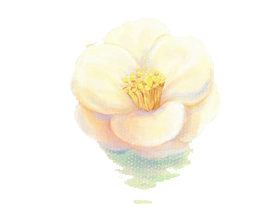 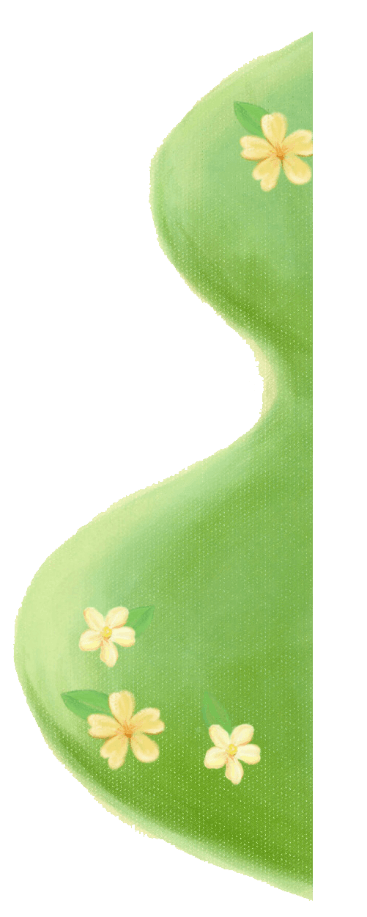 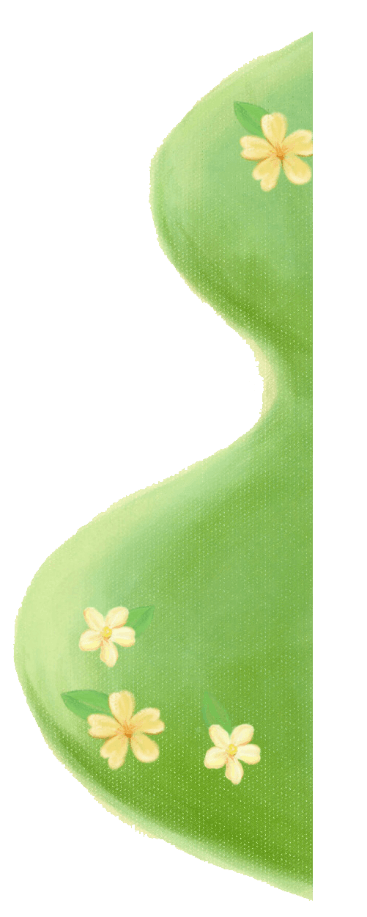 场地费用30%
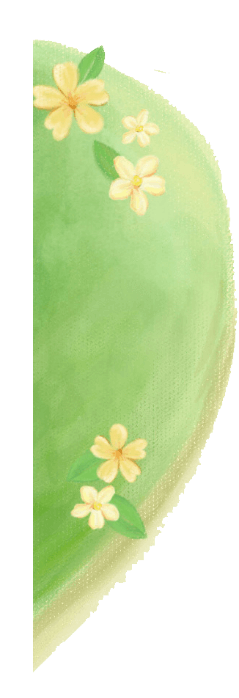 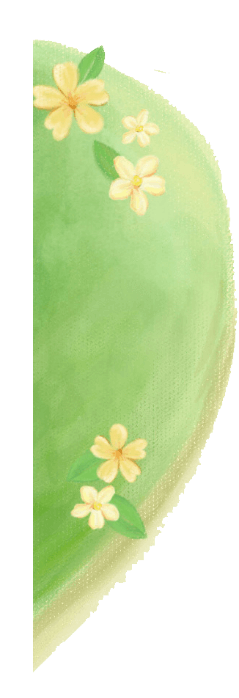 您的内容打在这里，或者通过复制您的文本后，在此框中选择粘贴您的内容打在这里，或者通过复制您的文本后，在此框中选择粘贴您的内容打在这里，
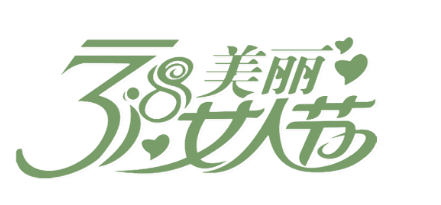 输入标题文字
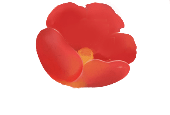 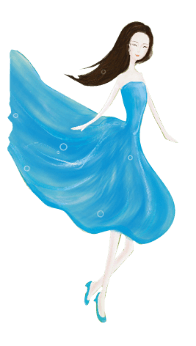 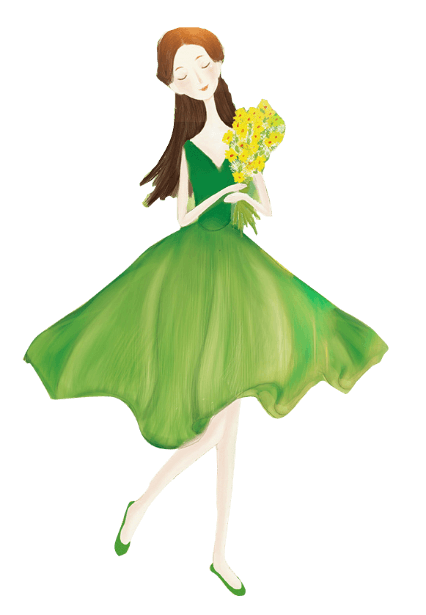 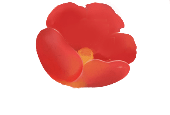 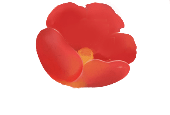 广告费用
物料费用
这里输入简单的文字概述这里输入简单字概述这里输入简单简单的文字概述这里输入简单
这里输入简单的文字概述这里输入简单字概述这里输入简单简单的文字概述这里输入简单
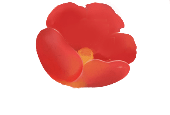 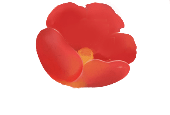 人员费用
场地费用
这里输入简单的文字概述这里输入简单字概述这里输入简单简单的文字概述这里输入简单
这里输入简单的文字概述这里输入简单字概述这里输入简单简单的文字概述这里输入简单
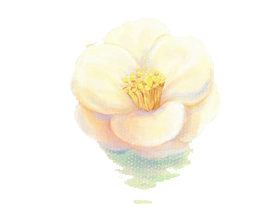 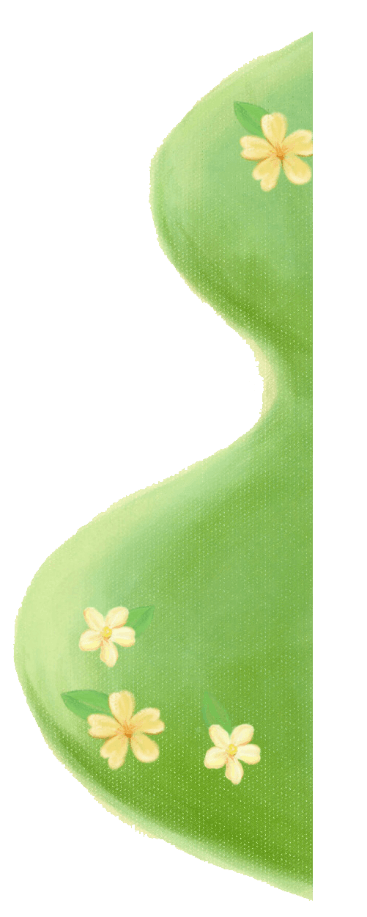 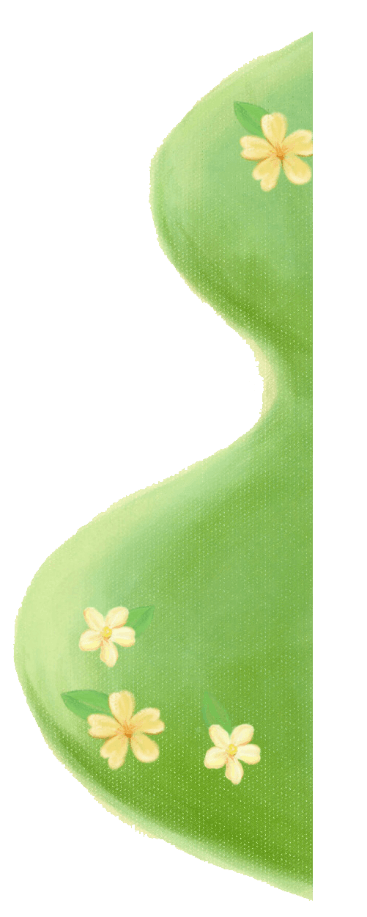 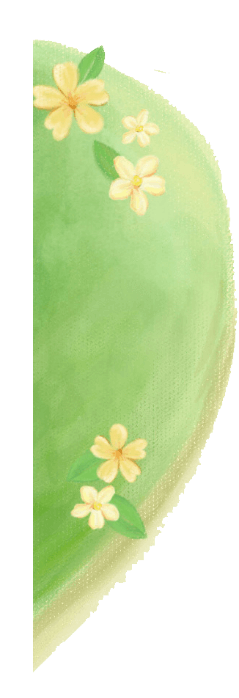 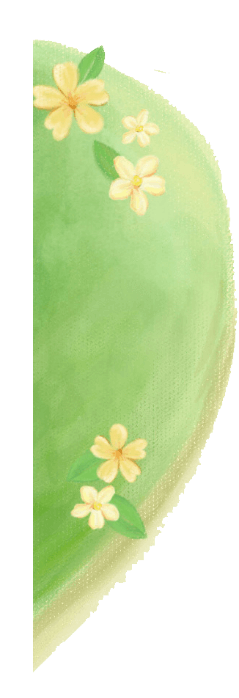 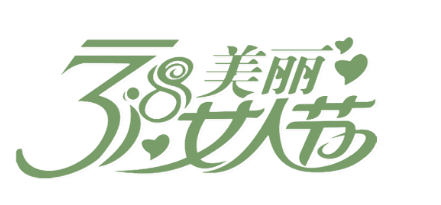 物料清单
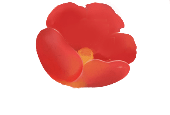 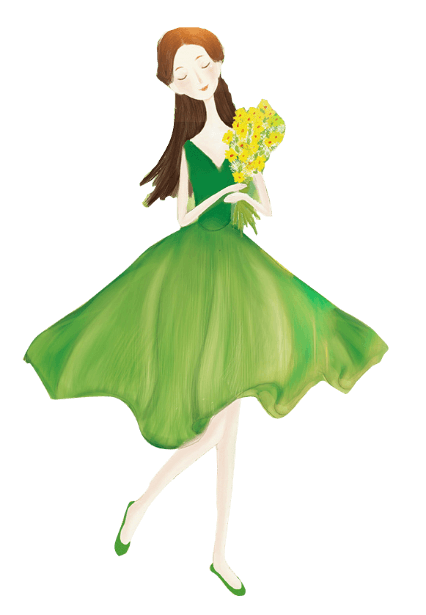 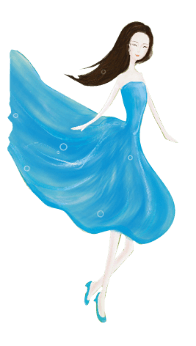 物料清单
单页
海报
喷绘
X展架
易拉宝
入场券
优惠券
客户意向表
现场抽奖券
………….
签名册
茶水
嘉宾证
工作人员服装
礼品
地毯
鲜花
接待桌椅
………….
舞台租用费
灯光水电费
演出服务费
演出道具费
物料领用单
台卡
………….
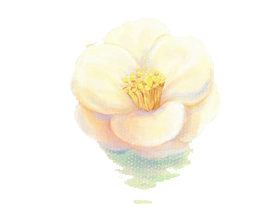 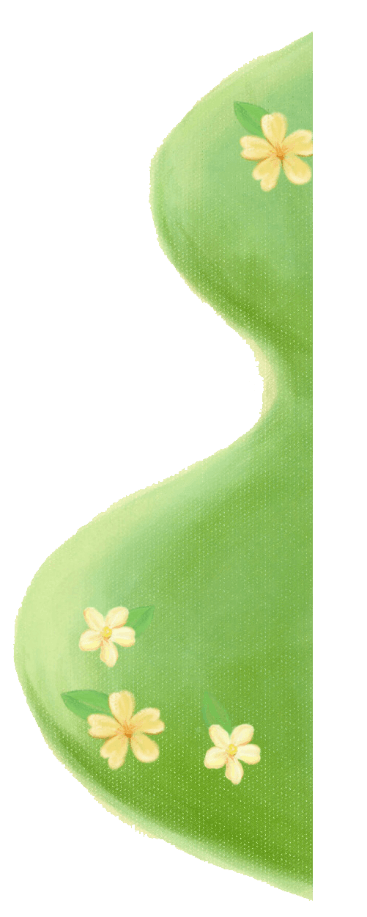 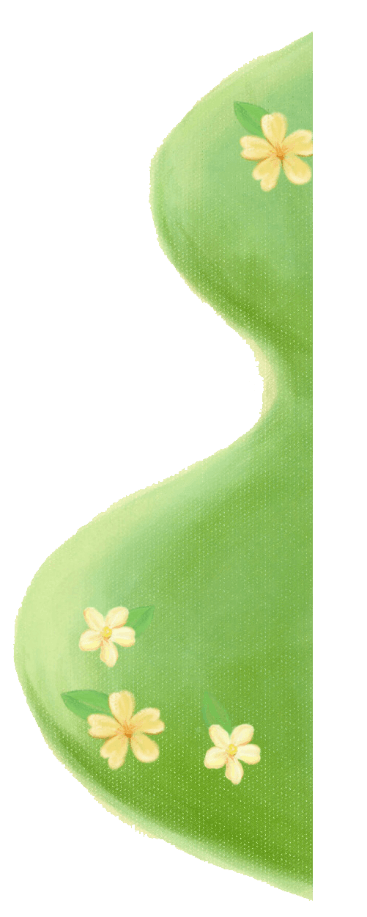 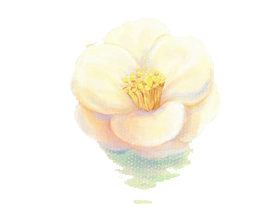 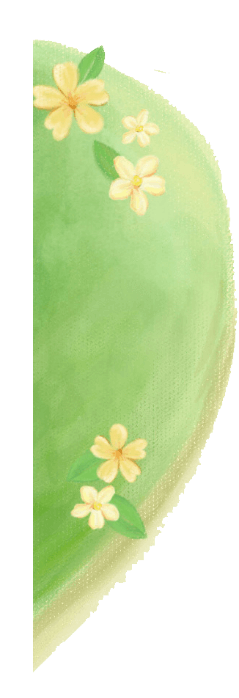 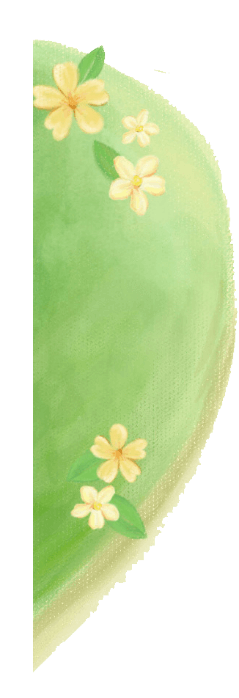 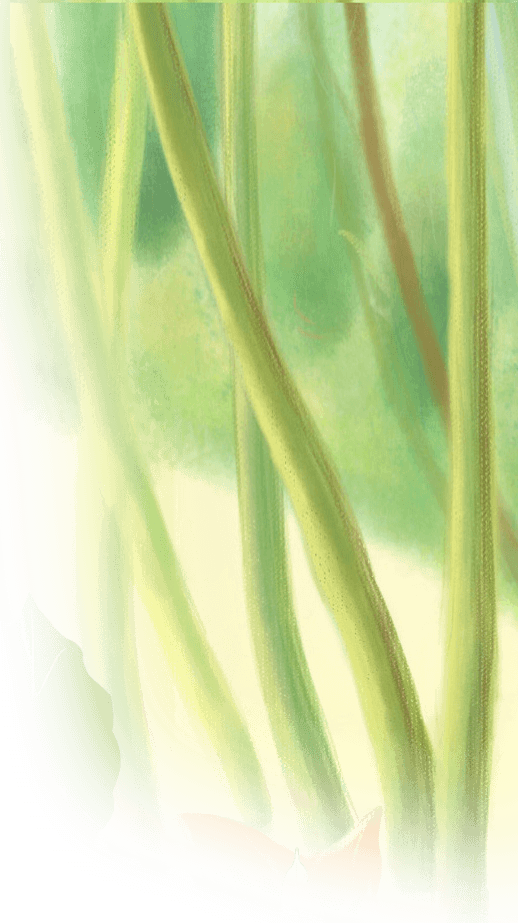 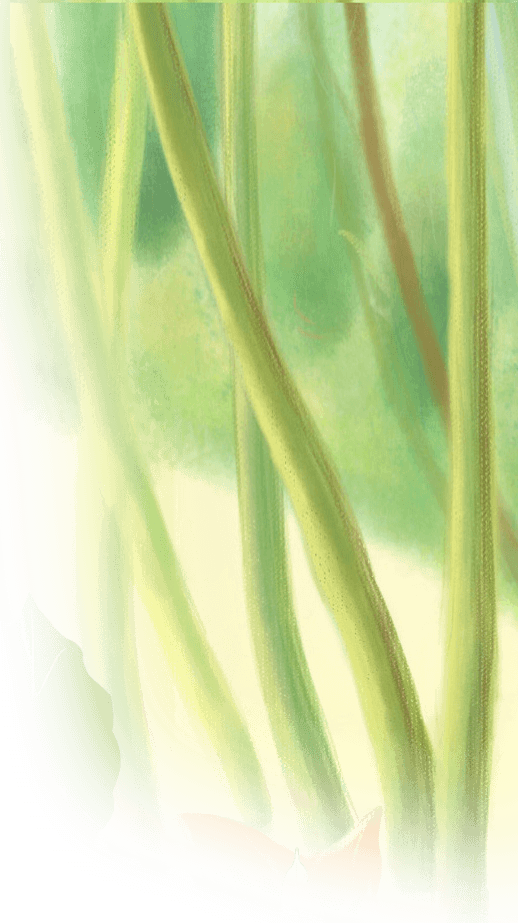 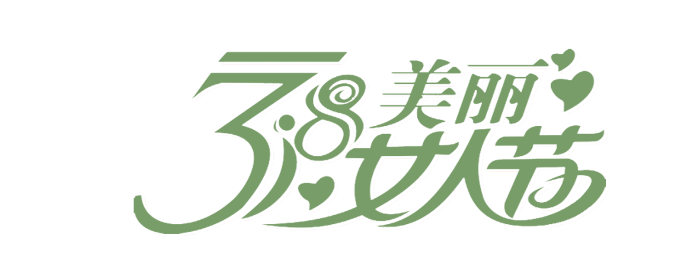 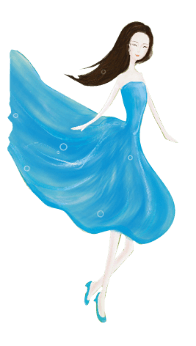 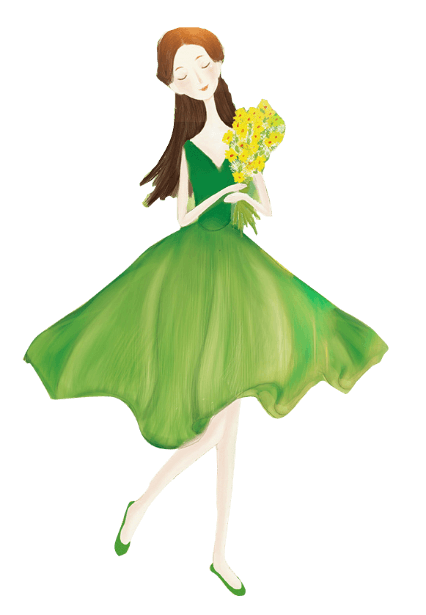 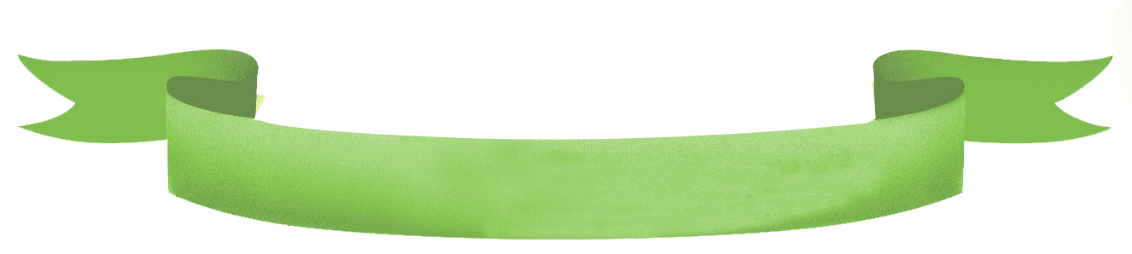 05
注意项项及预期效果
您的内容打在这里，或者通过复制您的文本后，在此框中选择粘贴，
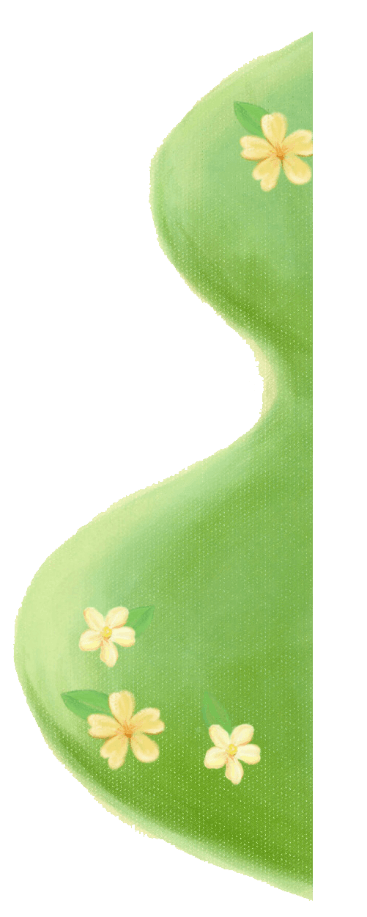 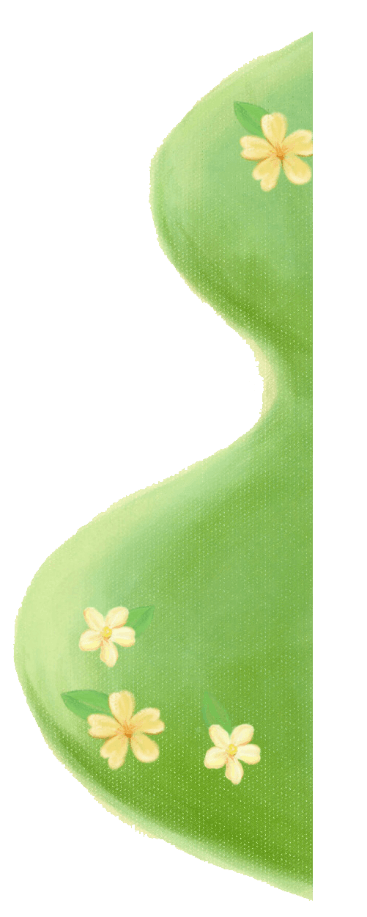 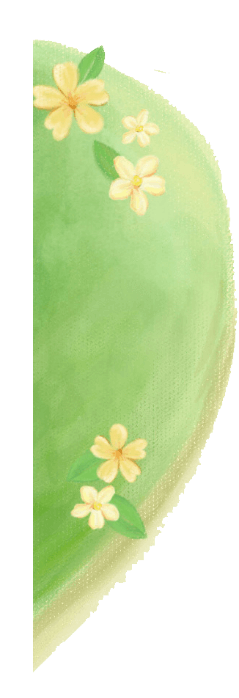 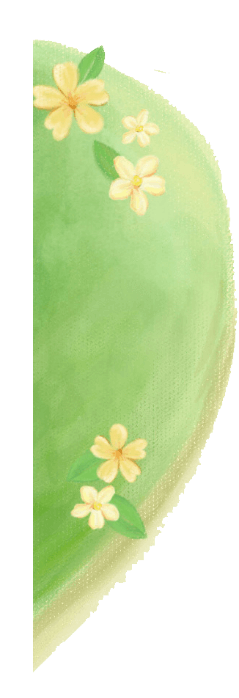 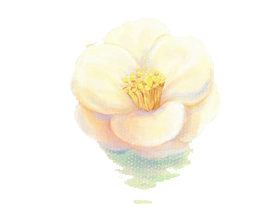 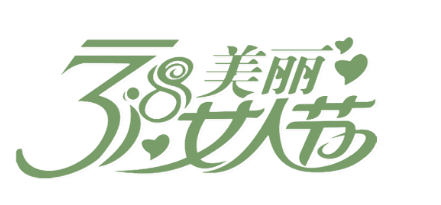 注意事项
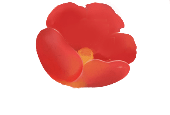 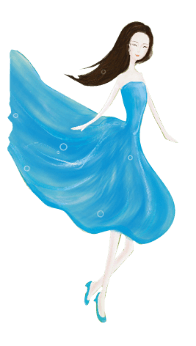 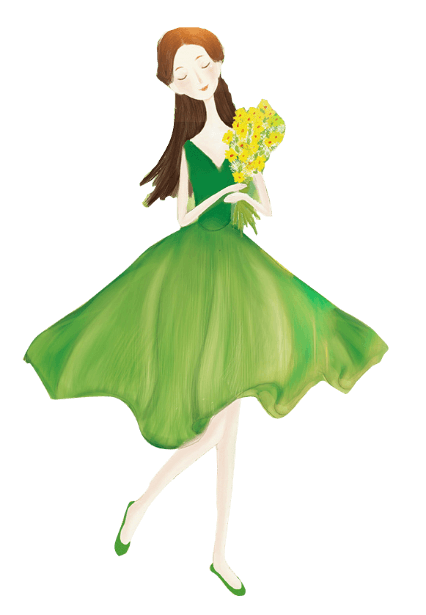 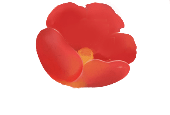 注意事项一
这里输入简单的文字概述这里输入简单字概述这里输入简单简单的文字概述这里输入简单这里输入简单的文字概述这里输入简单字概述这里输入简单简单的文字概述
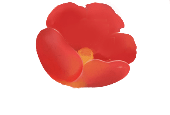 注意事项一
这里输入简单的文字概述这里输入简单字概述这里输入简单简单的文字概述这里输入简单这里输入简单的文字概述这里输入简单字概述这里输入简单简单的文字概述
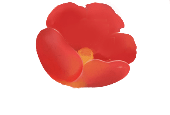 注意事项一
这里输入简单的文字概述这里输入简单字概述这里输入简单简单的文字概述这里输入简单这里输入简单的文字概述这里输入简单字概述这里输入简单简单的文字概述
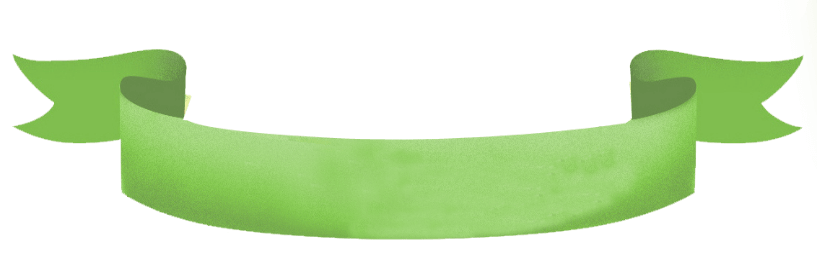 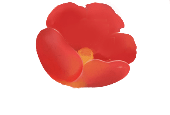 注意事项一
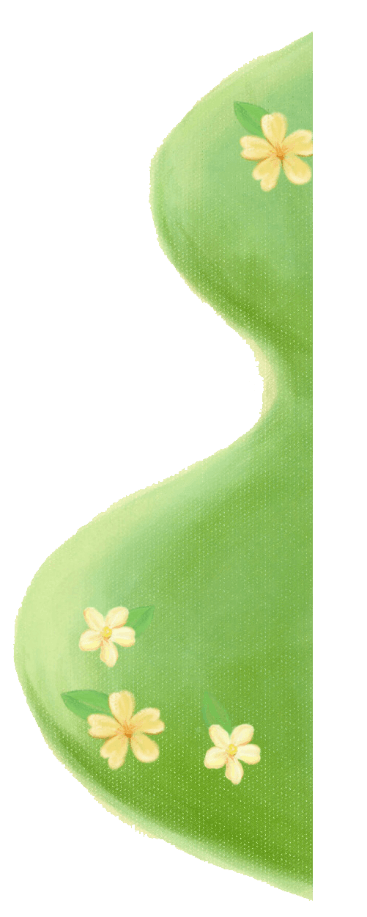 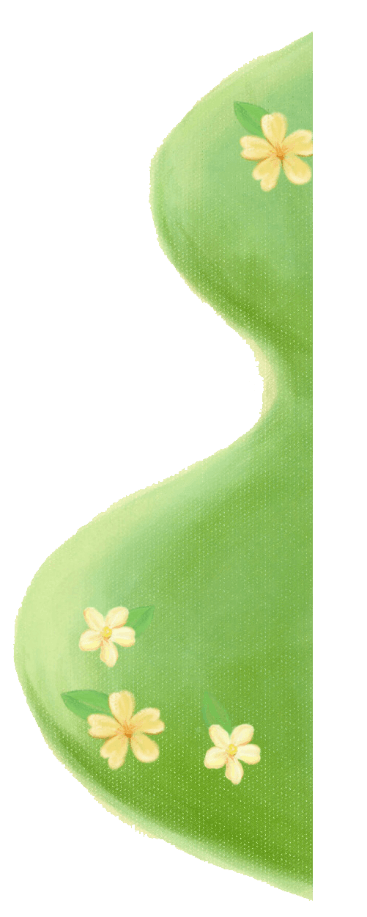 这里输入简单的文字概述这里输入简单字概述这里输入简单简单的文字概述这里输入简单这里输入简单的文字概述这里输入简单字概述这里输入简单简单的文字概述
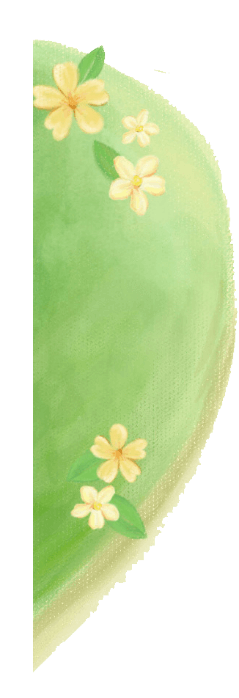 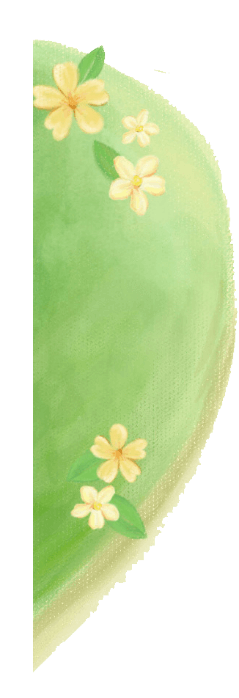 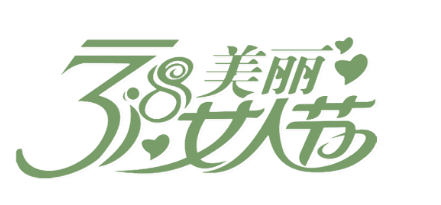 注意事项
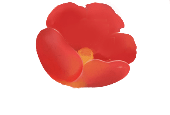 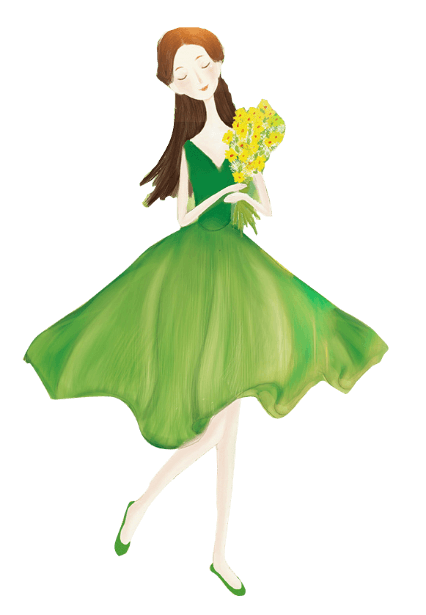 分析概述
1000万
总销售额收益
您的内容打在这里，或者通过复制您的文本后，在此框中选择粘贴，并选择只保留文字。您的内容打在这里，或者您的内容打在这里。
纯利润收益
800万
500万
此处添加详细文本描述，建议与标题相关并符合整体语言风格。
此处添加详细文本描述，建议与标题相关并符合整体语言风格。
123,456,78
85%
300万
70%
60%
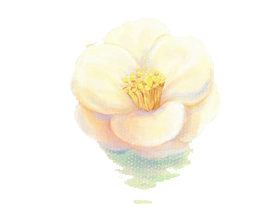 30%
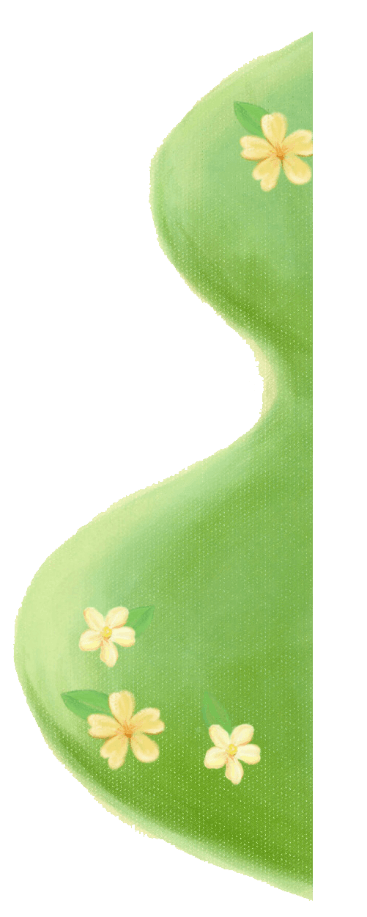 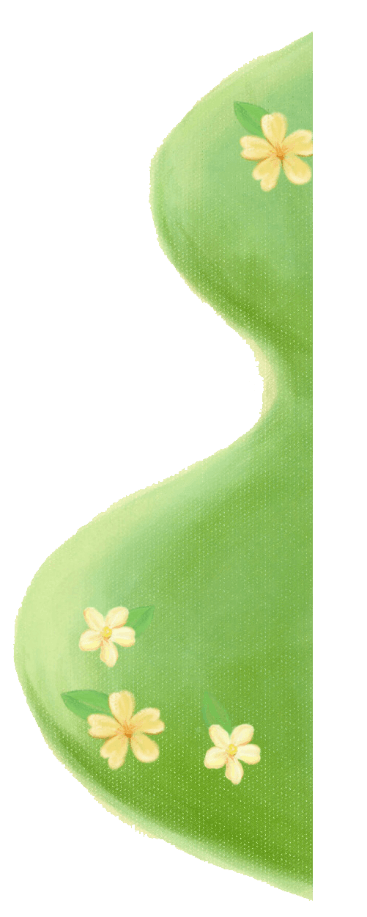 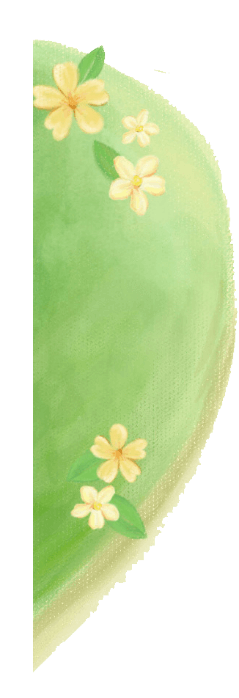 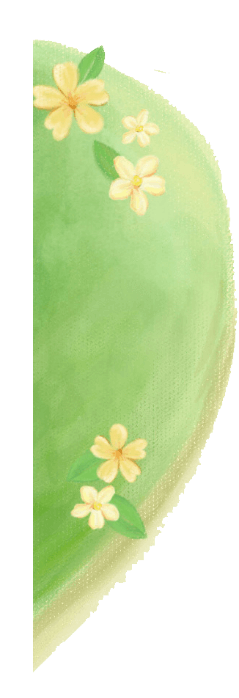 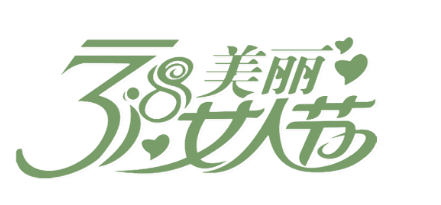 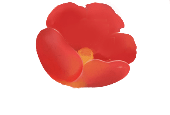 预期效果
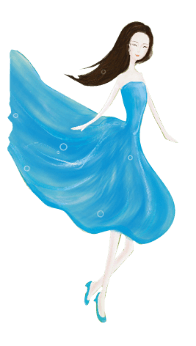 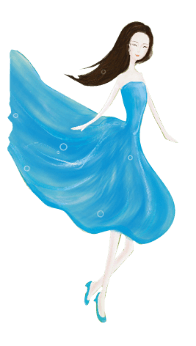 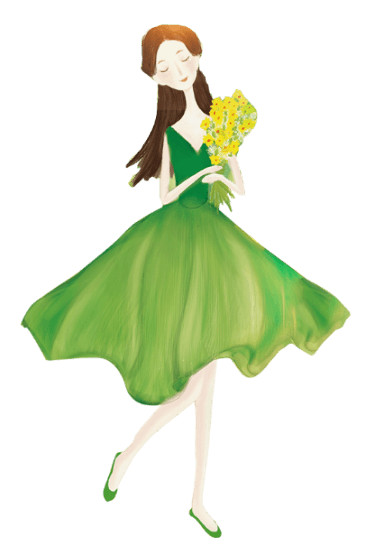 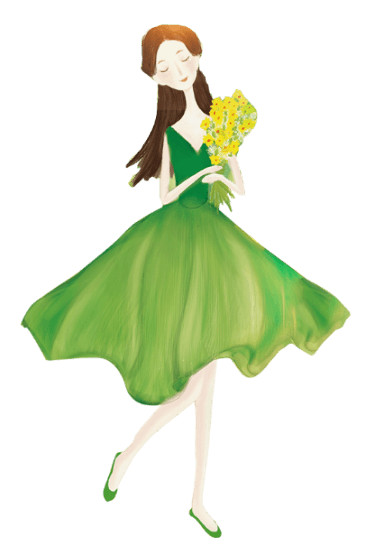 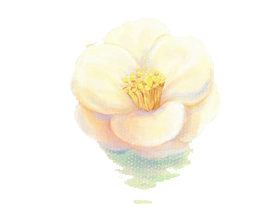 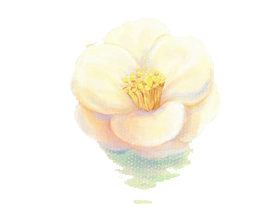 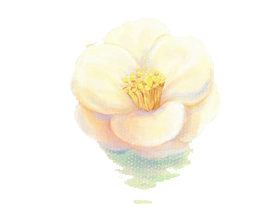 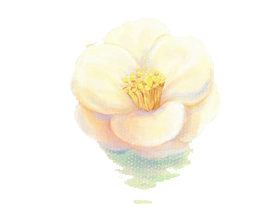 用户满意度
客流增长
参与人群
收益情况
点击输入本栏的具体文字，简明扼要的说明分项内容，请根据您
点击输入本栏的具体文字，简明扼要的说明分项内容，请根据您
点击输入本栏的具体文字，简明扼要的说明分项内容，请根据您
点击输入本栏的具体文字，简明扼要的说明分项内容，请根据您
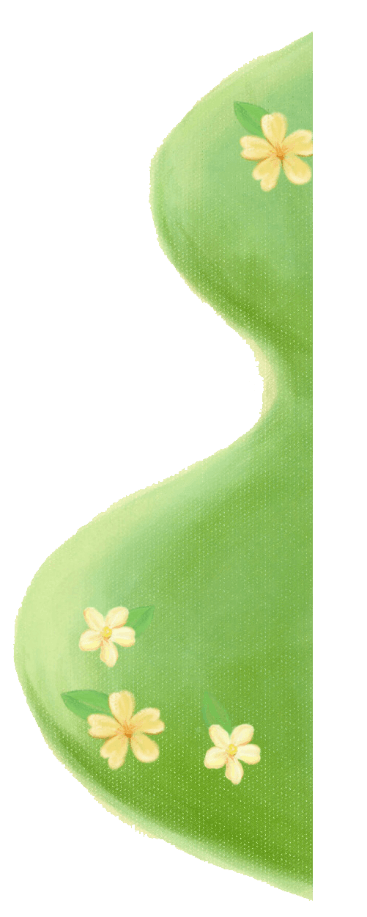 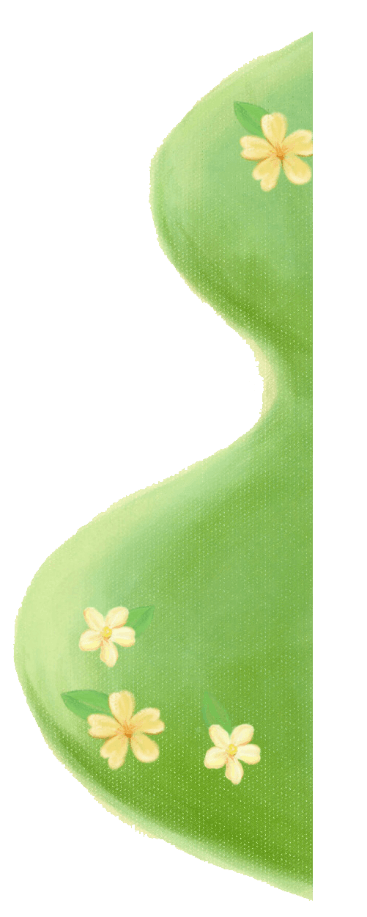 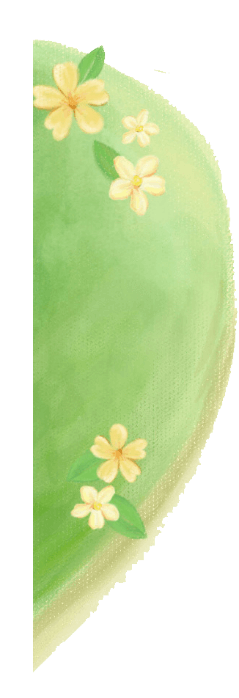 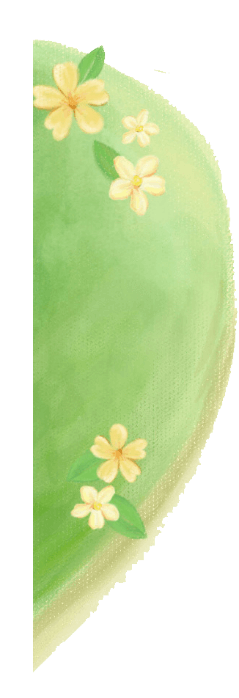 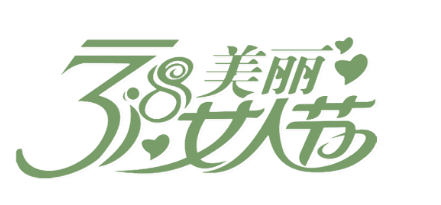 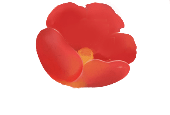 备用图表
输入标题文字
这里输入简单的文字概述这里输入简单字概述这里输入简单简单的文字概述这里输入简单这里输入简单的文字概述这里输入简单字概述这里输入简单简单的文字概述
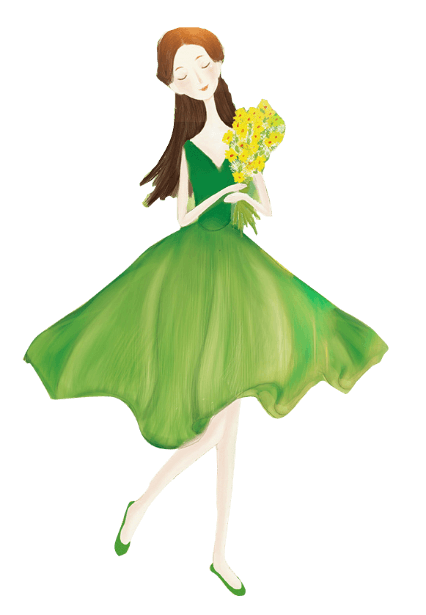 输入标题文字
输入标题文字
这里输入简单的文字概述这里输入简单字概述这里输入简单简单的文字概述这里输入简单这里输入简单的文字概述这里输入简单字概述这里输入简单简单的文字概述
这里输入简单的文字概述这里输入简单字概述这里输入简单简单的文字概述这里输入简单这里输入简单的文字概述这里输入简单字概述这里输入简单简单的文字概述
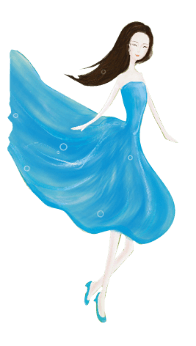 输入标题文字
输入标题文字
这里输入简单的文字概述这里输入简单字概述这里输入简单简单的文字概述这里输入简单这里输入简单的文字概述这里输入简单字概述这里输入简单简单的文字概述
这里输入简单的文字概述这里输入简单字概述这里输入简单简单的文字概述这里输入简单这里输入简单的文字概述这里输入简单字概述这里输入简单简单的文字概述
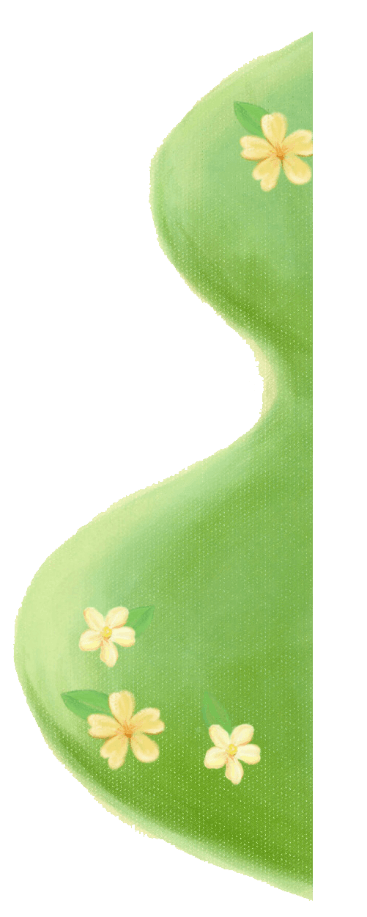 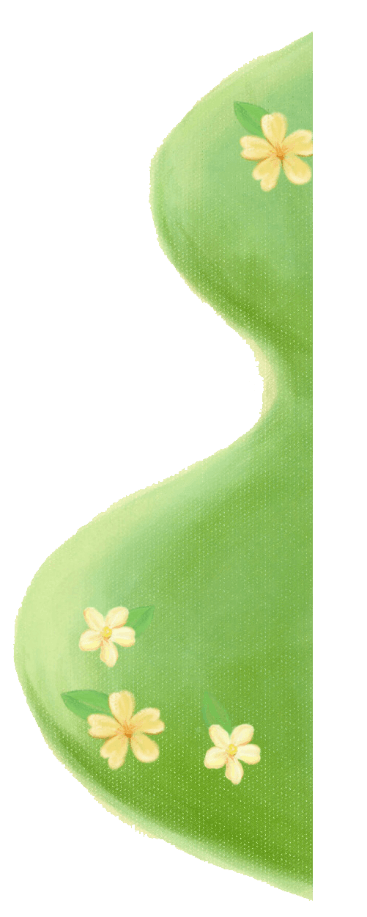 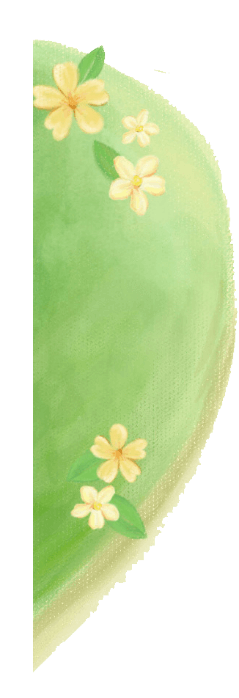 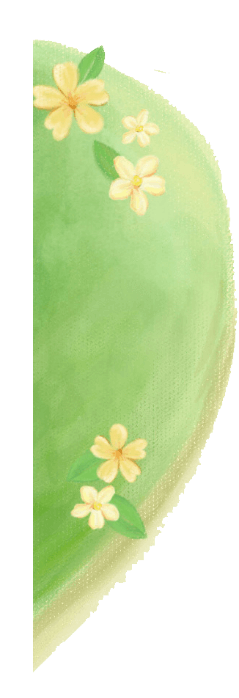 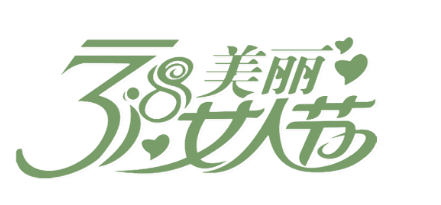 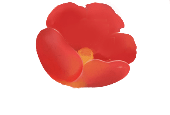 备用图表
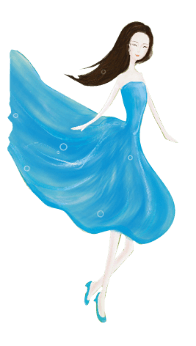 输入标题文字
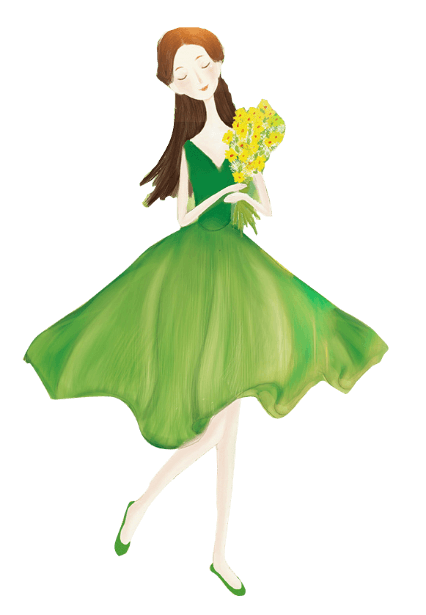 这里输入简单的文字概述这里输入简单字概述这里输入简单简单的文字概述这里输入简单这里输入简单的文字概述这里输入简单字概述这里输入简单简单的文字概述
输入标题文字
输入标题文字
这里输入简单的文字概述这里输入简单字概述这里输入简单简单的文字概述这里输入简单这里输入简单的文字概述这里输入简单字概述这里输入简单简单的文字概述
这里输入简单的文字概述这里输入简单字概述这里输入简单简单的文字概述这里输入简单这里输入简单的文字概述这里输入简单字概述这里输入简单简单的文字概述
输入标题文字
输入标题文字
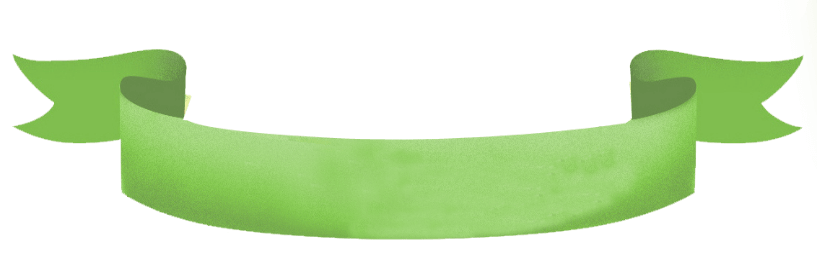 这里输入简单的文字概述这里输入简单字概述这里输入简单简单的文字概述这里输入简单这里输入简单的文字概述这里输入简单字概述这里输入简单简单的文字概述
这里输入简单的文字概述这里输入简单字概述这里输入简单简单的文字概述这里输入简单这里输入简单的文字概述这里输入简单字概述这里输入简单简单的文字概述
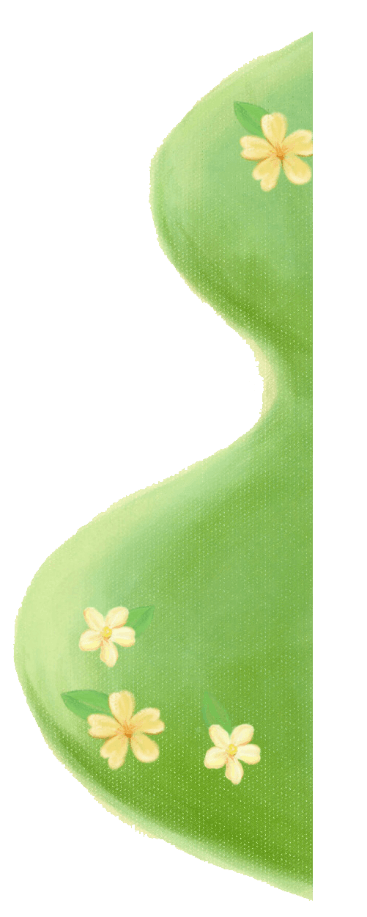 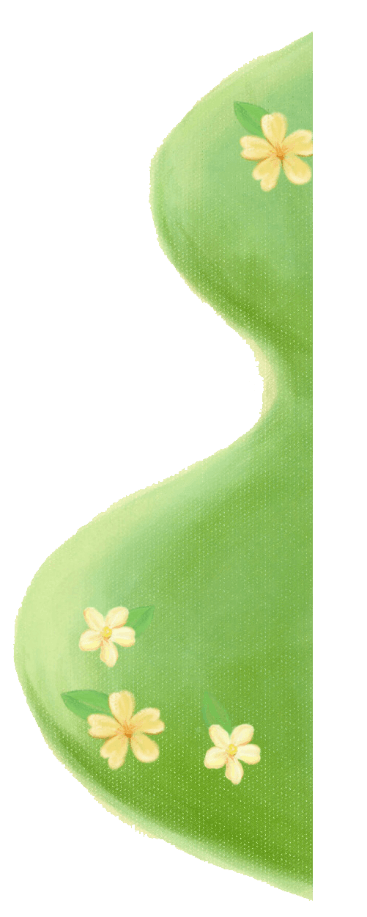 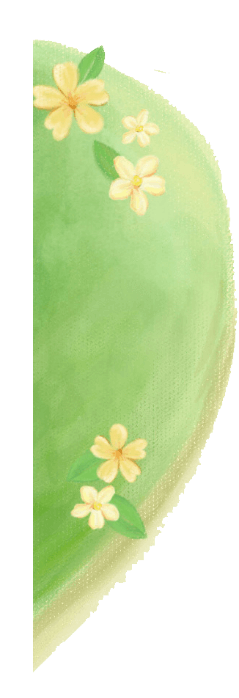 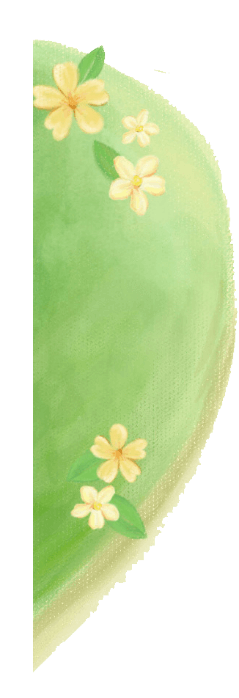 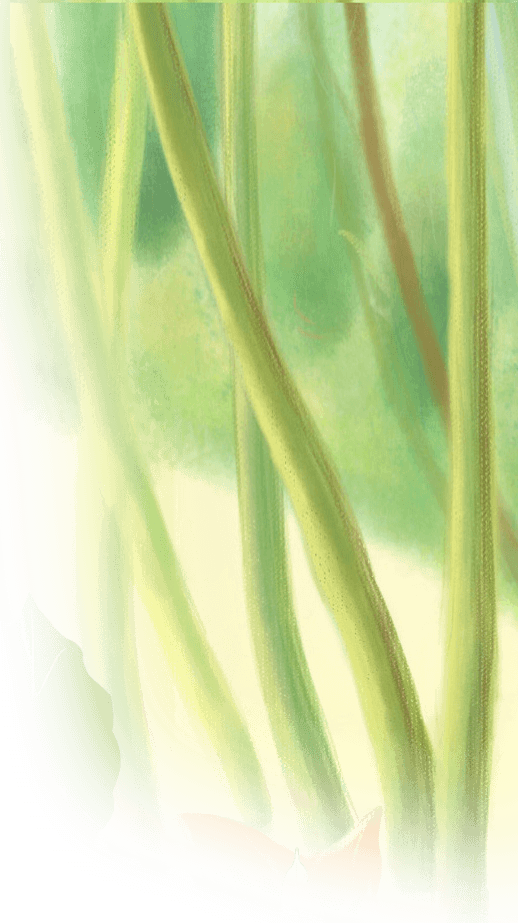 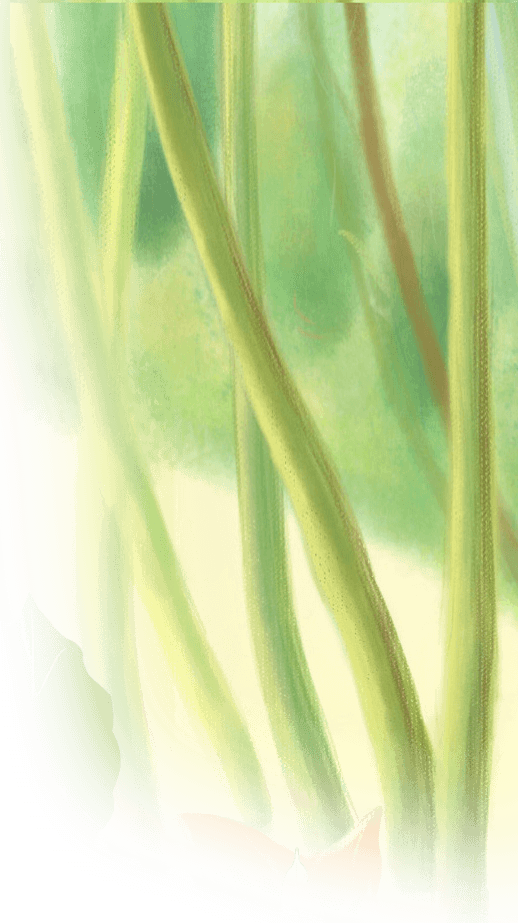 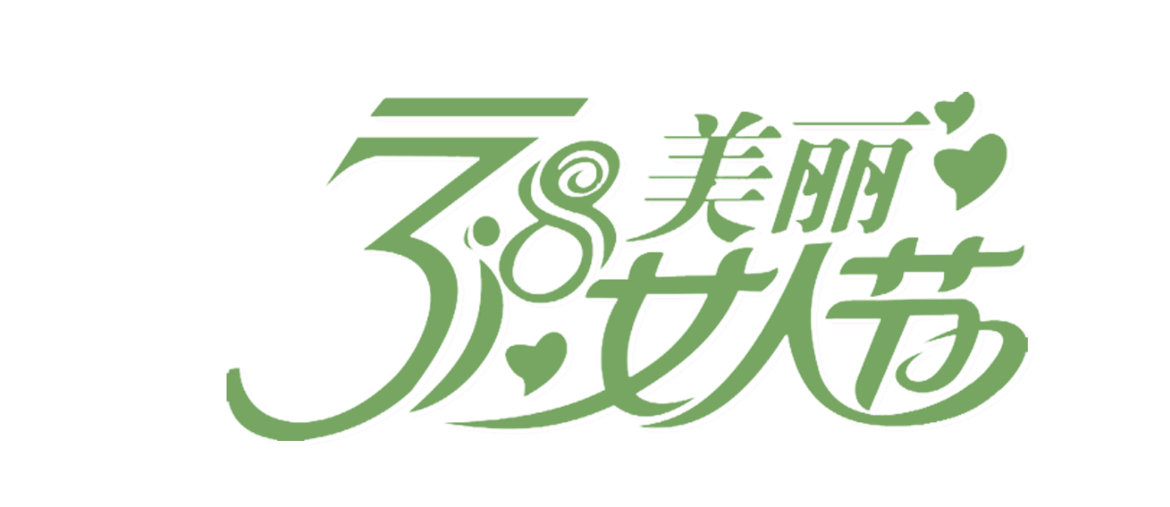 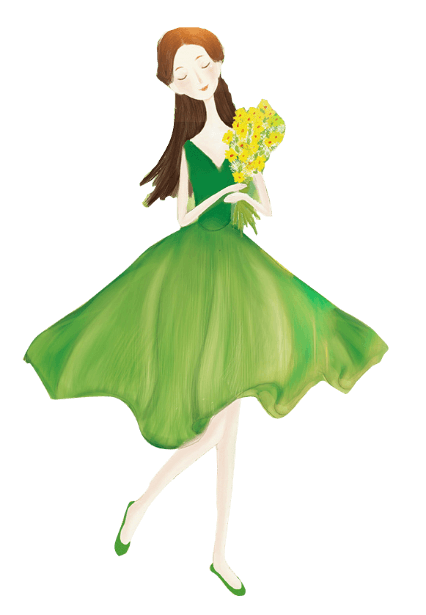 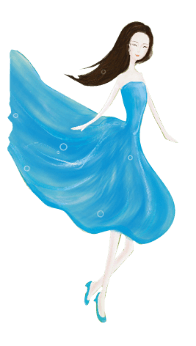 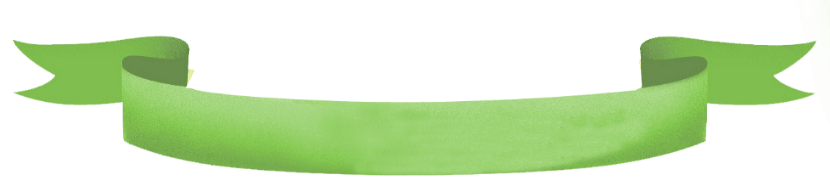 感谢您的观看
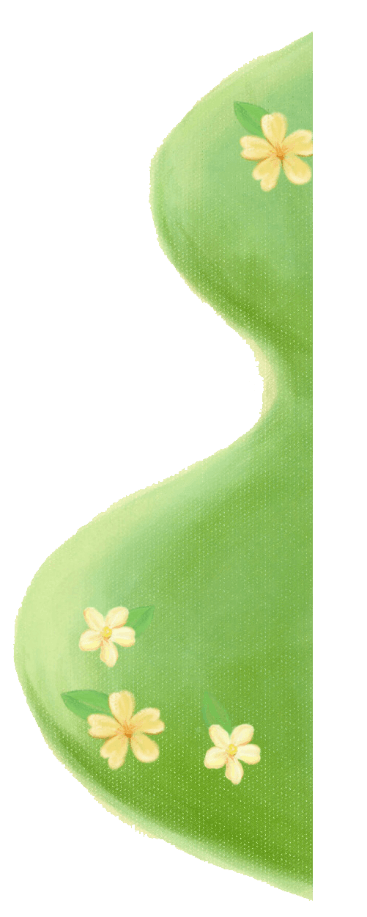 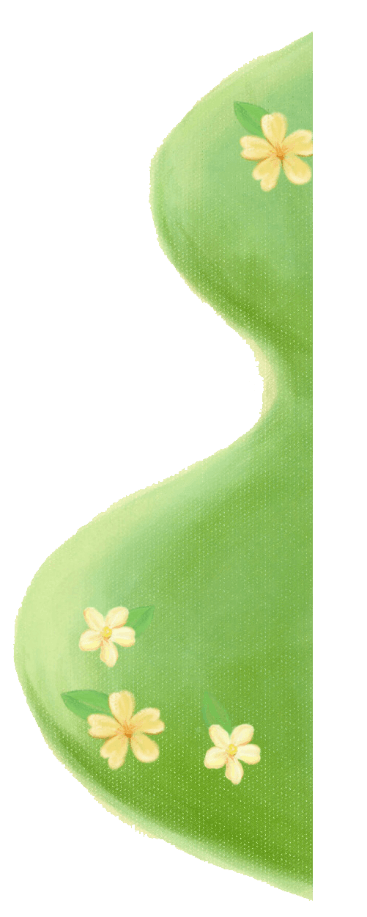 THANKS
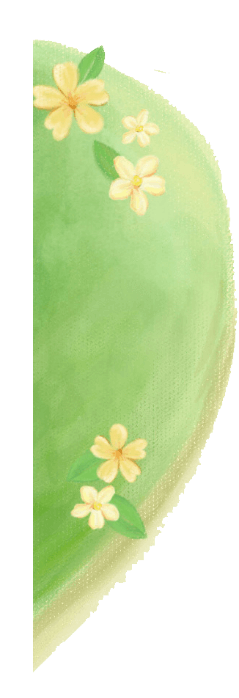 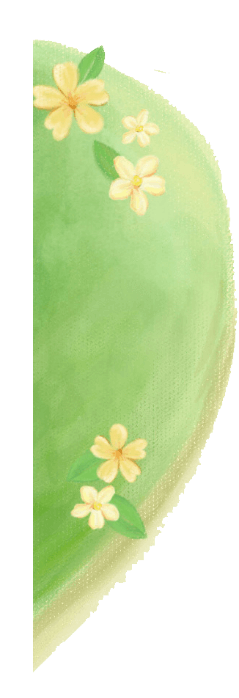 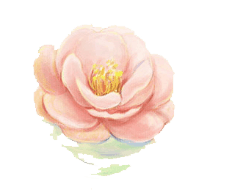